AGREEMENT
Check for Understanding
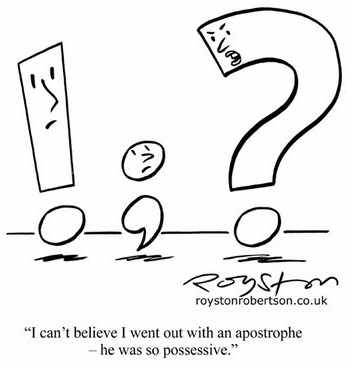 Some info on these slides is from: https://owl.purdue.edu/owl/general_writing/grammar/subject_verb_agreement.html
5 min video clip providing an overview of the TRICKY nature of subject / verb agreement and subject / pronoun
CLICK HERE for the VIDEO
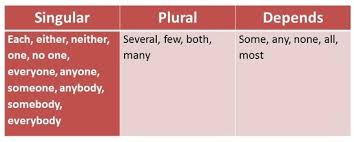 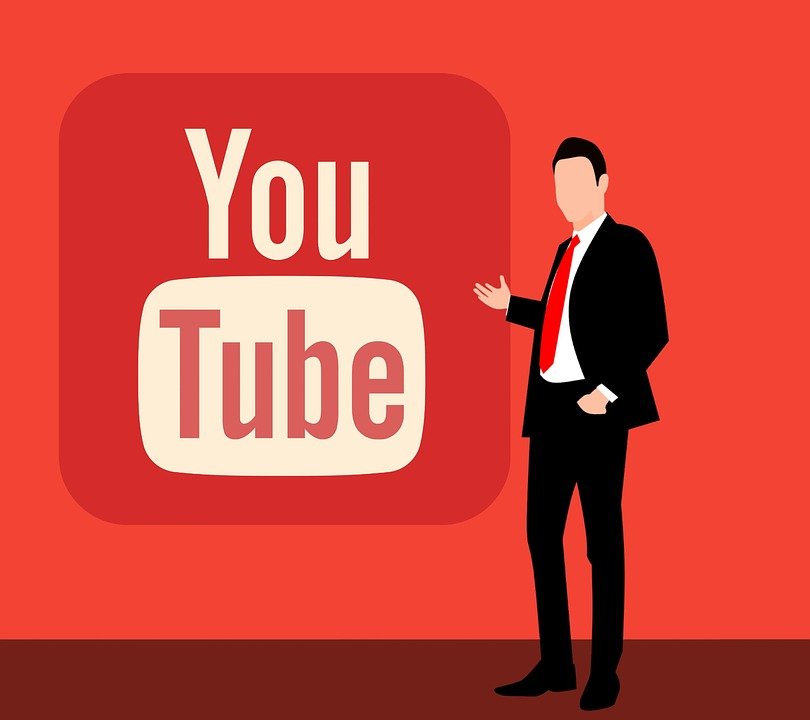 each, each one, either, neither, everyone, everybody, anybody, anyone, nobody, somebody, someone, and no one are singular and require a pronoun and a singular verb.
Each of the teachers is offering extra credit in his or her class for volunteering at the event.
How does AND / OR affect agreement?
When the subject of a sentence is composed of two or more nouns or pronouns connected by and, use a plural verb.

She and her friends are at the fair

.
 When two or more singular nouns or pronouns are connected by or or nor, use a singular verb.
The book or the pen is in the drawer.
When AND is in a subject, the subject is ALWAYS  PLURAL

A) TRUE
B) FALSE
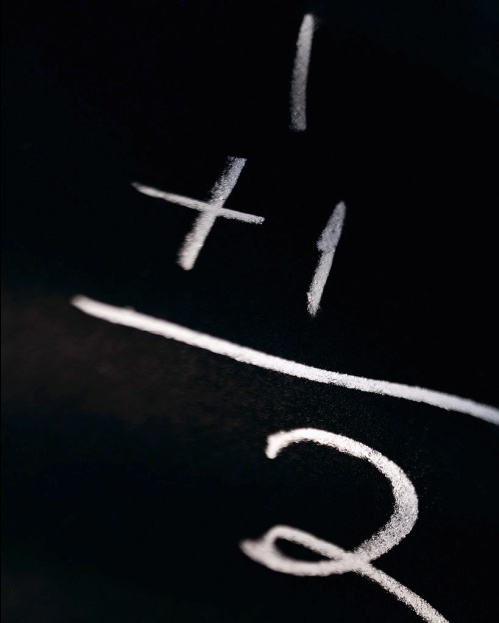 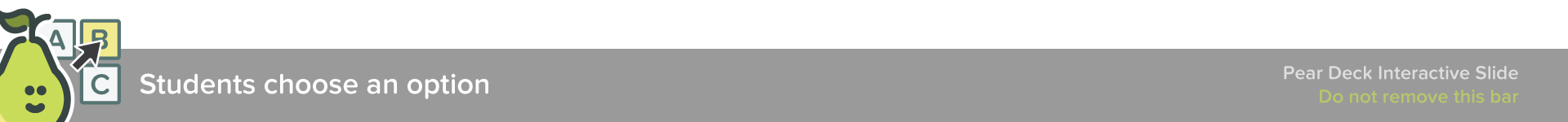 [Speaker Notes: 🍐 This is a Pear Deck Multiple Choice Slide. Your current options are: A: True, B: False, 
🍐  To edit the type of question or choices, go back to the "Ask Students a Question" in the Pear Deck sidebar.]
A) TRUE
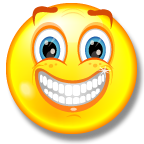 Everyone, anyone, someone, nobody, each, much, one, neither, and either are considered plural

A)True
B) False
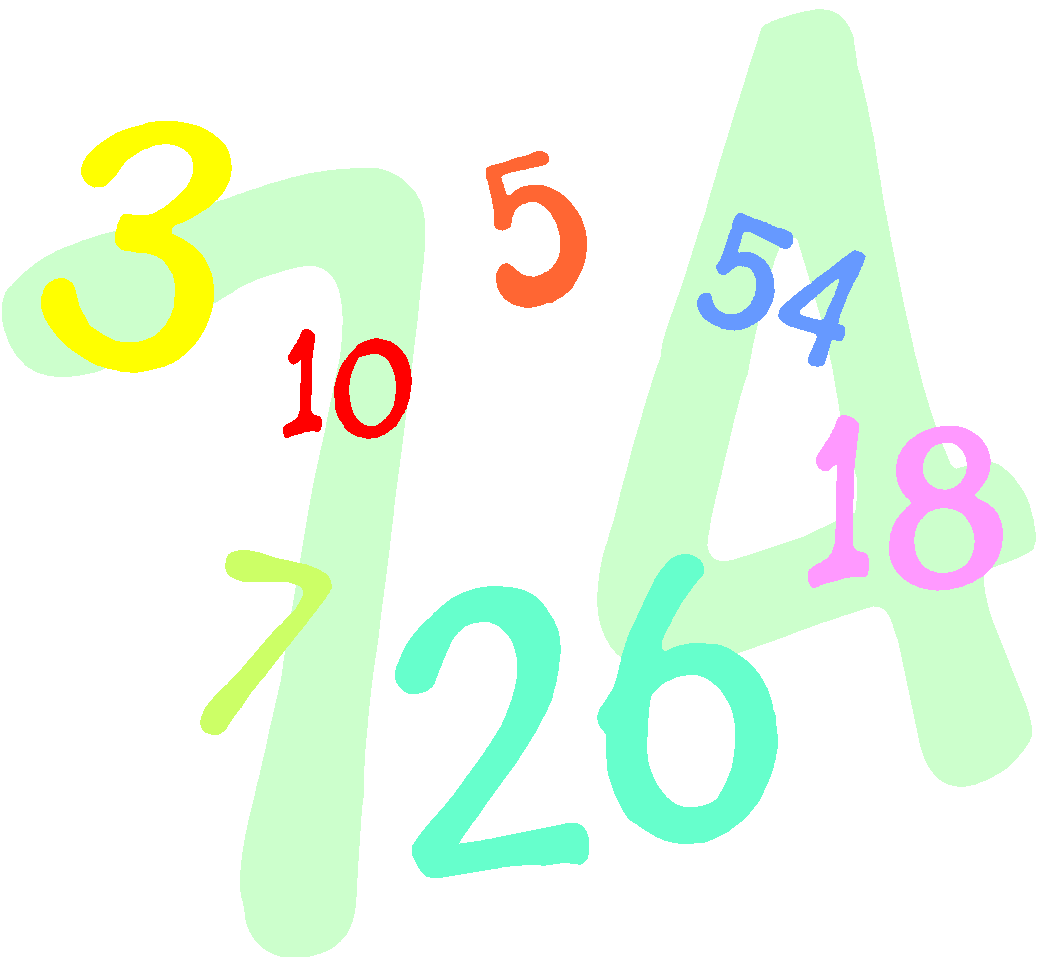 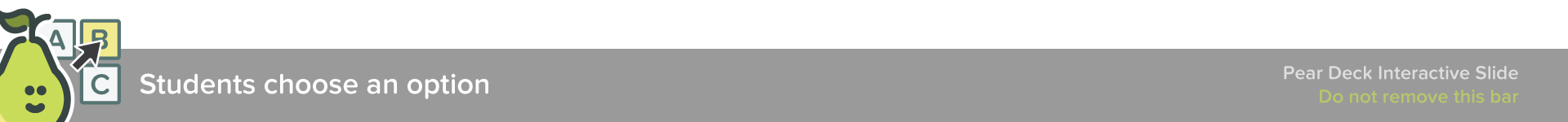 [Speaker Notes: 🍐 This is a Pear Deck Multiple Choice Slide. Your current options are: A: True, B: False, 
🍐  To edit the type of question or choices, go back to the "Ask Students a Question" in the Pear Deck sidebar.]
B) False – they are considered singular – even if you say EACH of the KIDS – it’s still singular
Everyone needs to bring HIS or HER own lunch.  

NOT 

Everyone needs to bring their lunch.
If anyone doesn’t like this music, ___________ can go somewhere else.
A) they
B)he or she
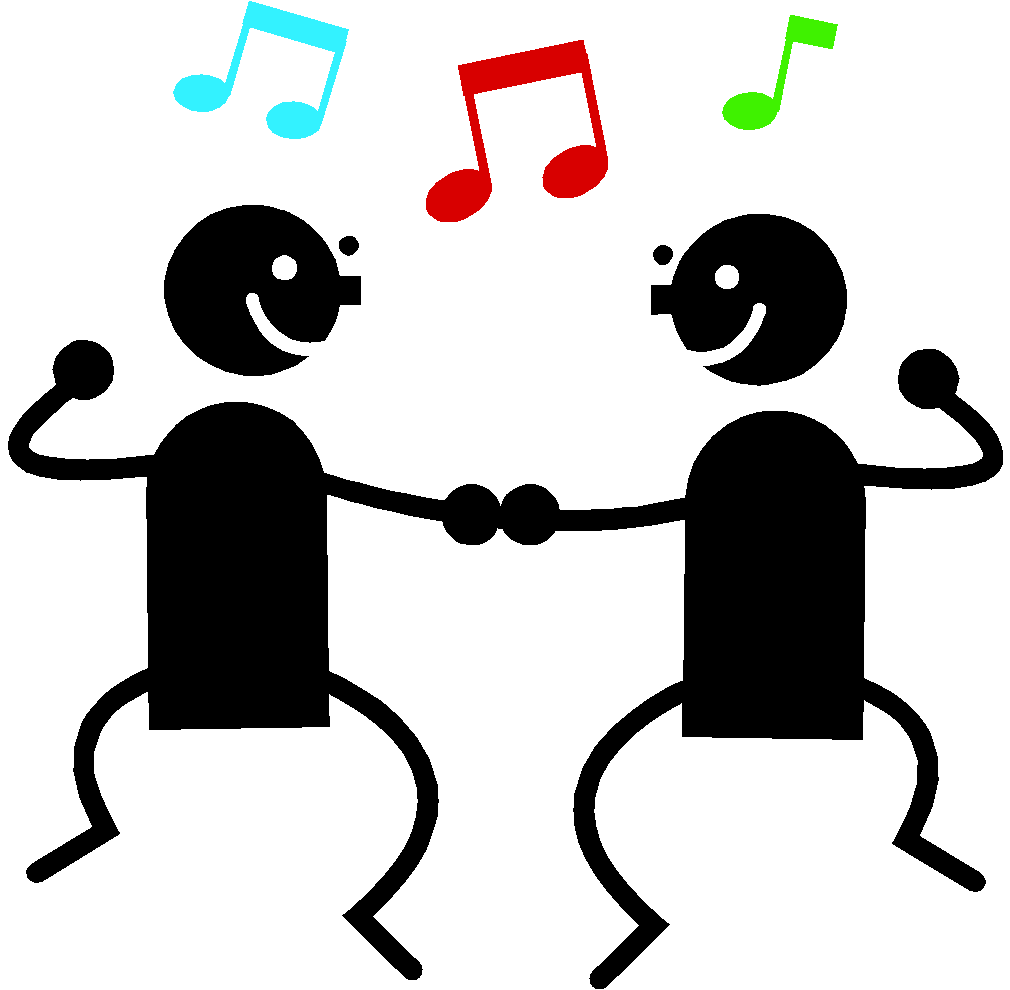 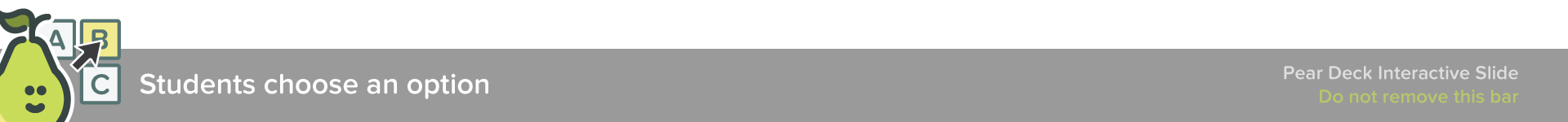 [Speaker Notes: 🍐 This is a Pear Deck Multiple Choice Slide. Your current options are: A: they, B: he or she, 
🍐  To edit the type of question or choices, go back to the "Ask Students a Question" in the Pear Deck sidebar.]
B) He or she
Singular because of the word anyone
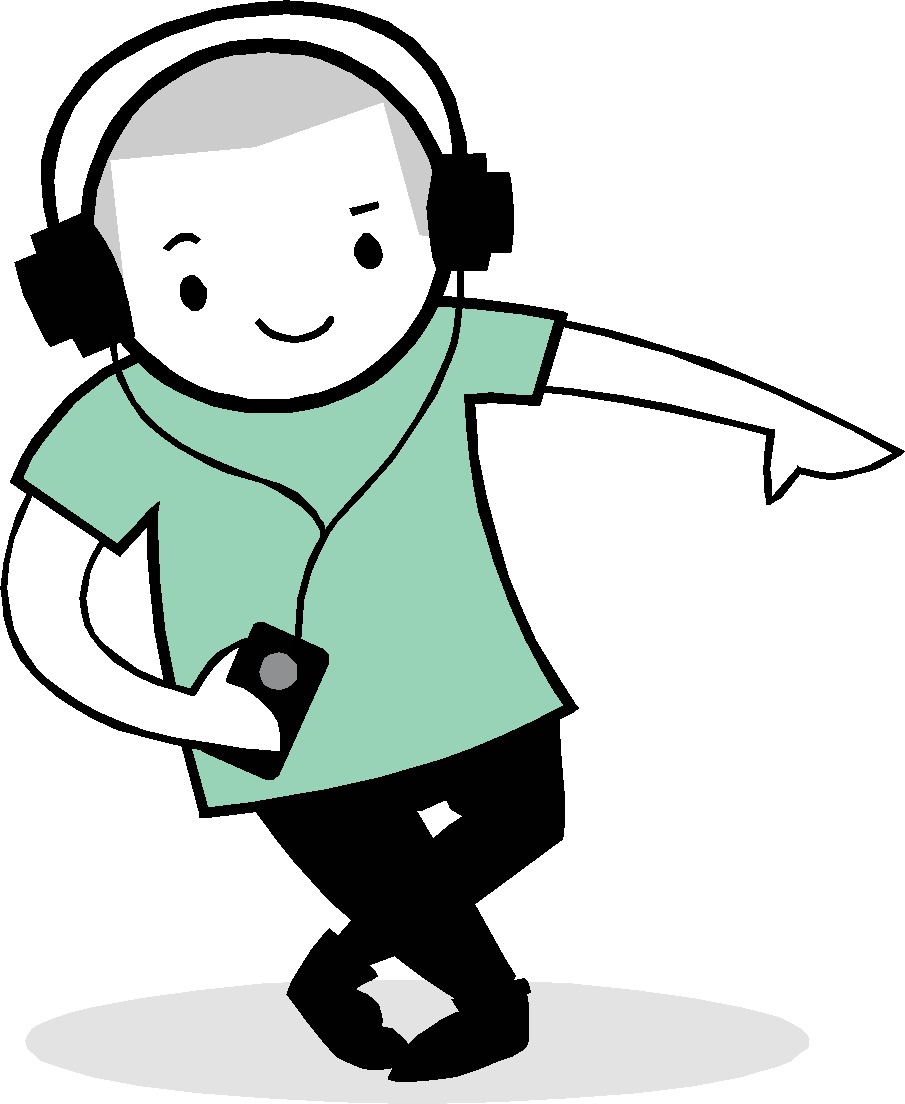 Each of the dogs needs______ collar.

A) its
B) their
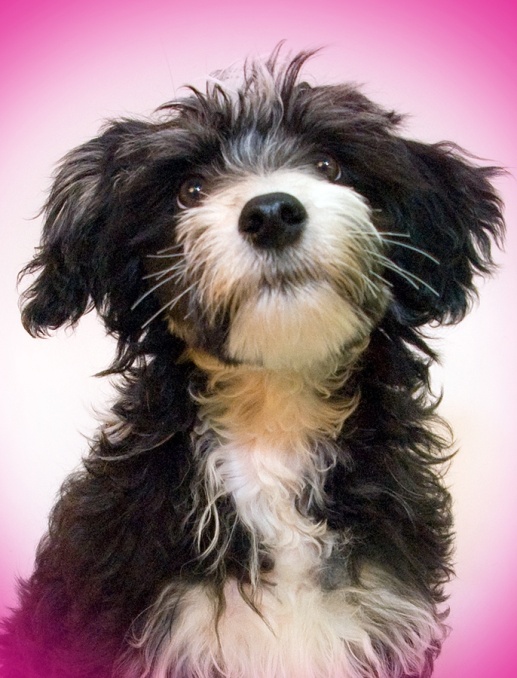 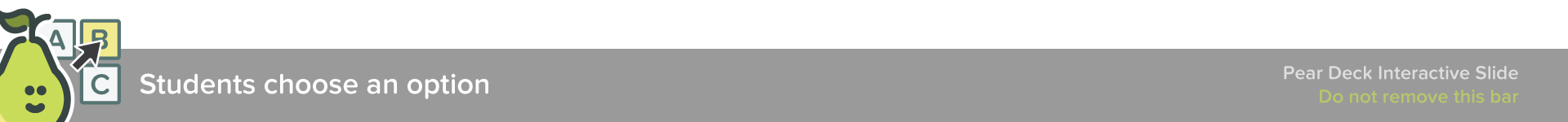 [Speaker Notes: 🍐 This is a Pear Deck Multiple Choice Slide. Your current options are: A: its, B: their, 
🍐  To edit the type of question or choices, go back to the "Ask Students a Question" in the Pear Deck sidebar.]
A) Its EACH makes it singular even though it says DOGS
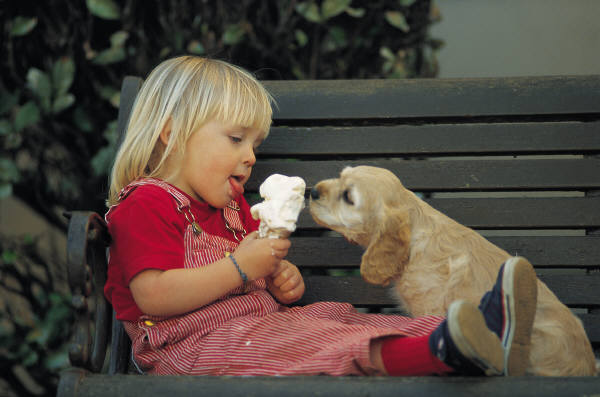 Subjects joined with OR can be more TRICKY
When a compound subject contains both a singular and a plural noun or pronoun joined by or or nor, the verb should agree with the part of the subject that is nearer the verb.

The boy or his friends run every day.

His friends or the boy runs every day.
Either the doctors OR the chief administrator ___________ going to have to make a decision

A) IS
B)  ARE
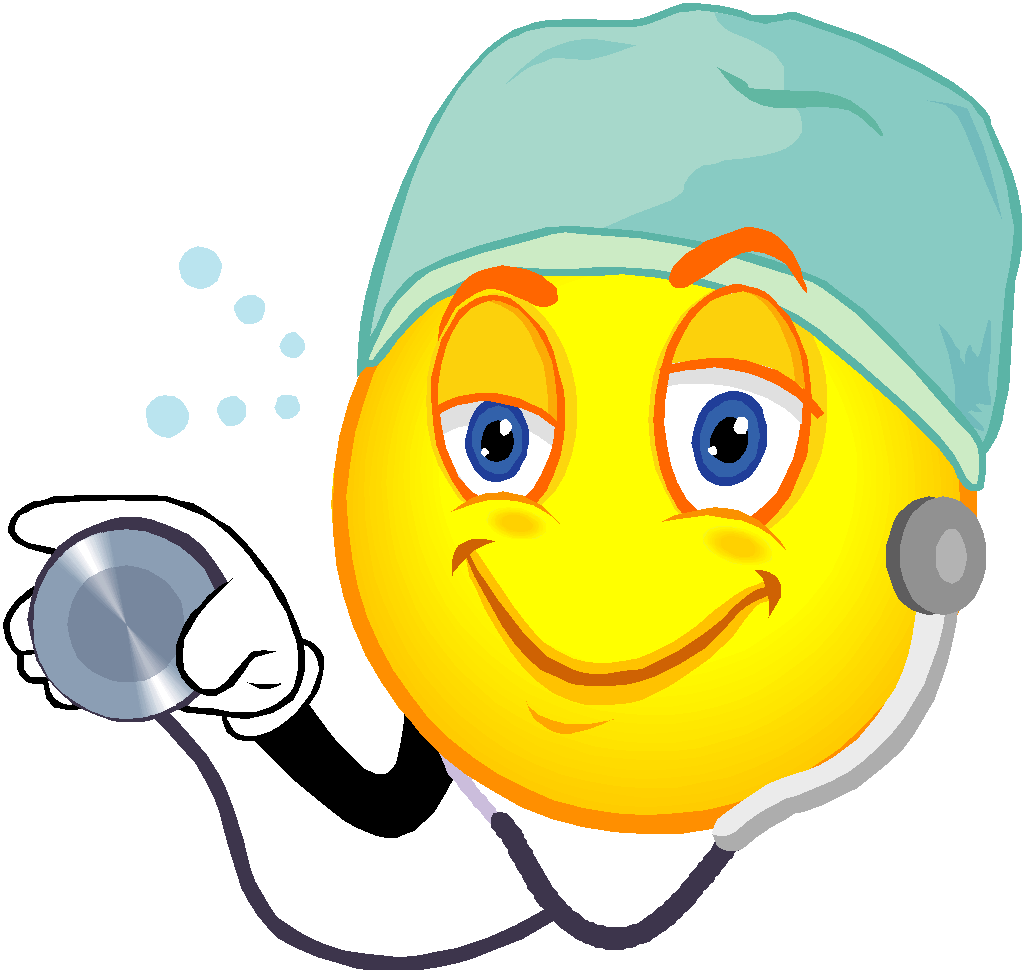 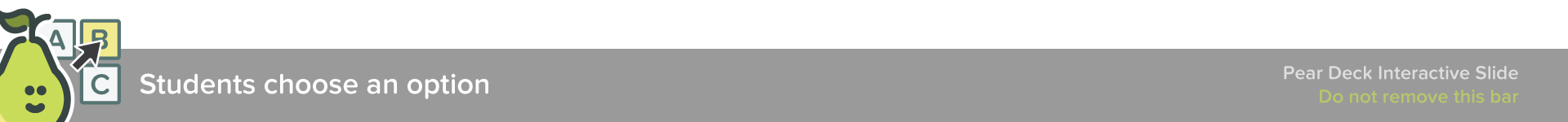 [Speaker Notes: 🍐 This is a Pear Deck Multiple Choice Slide. Your current options are: A: is, B: are, 
🍐  To edit the type of question or choices, go back to the "Ask Students a Question" in the Pear Deck sidebar.]
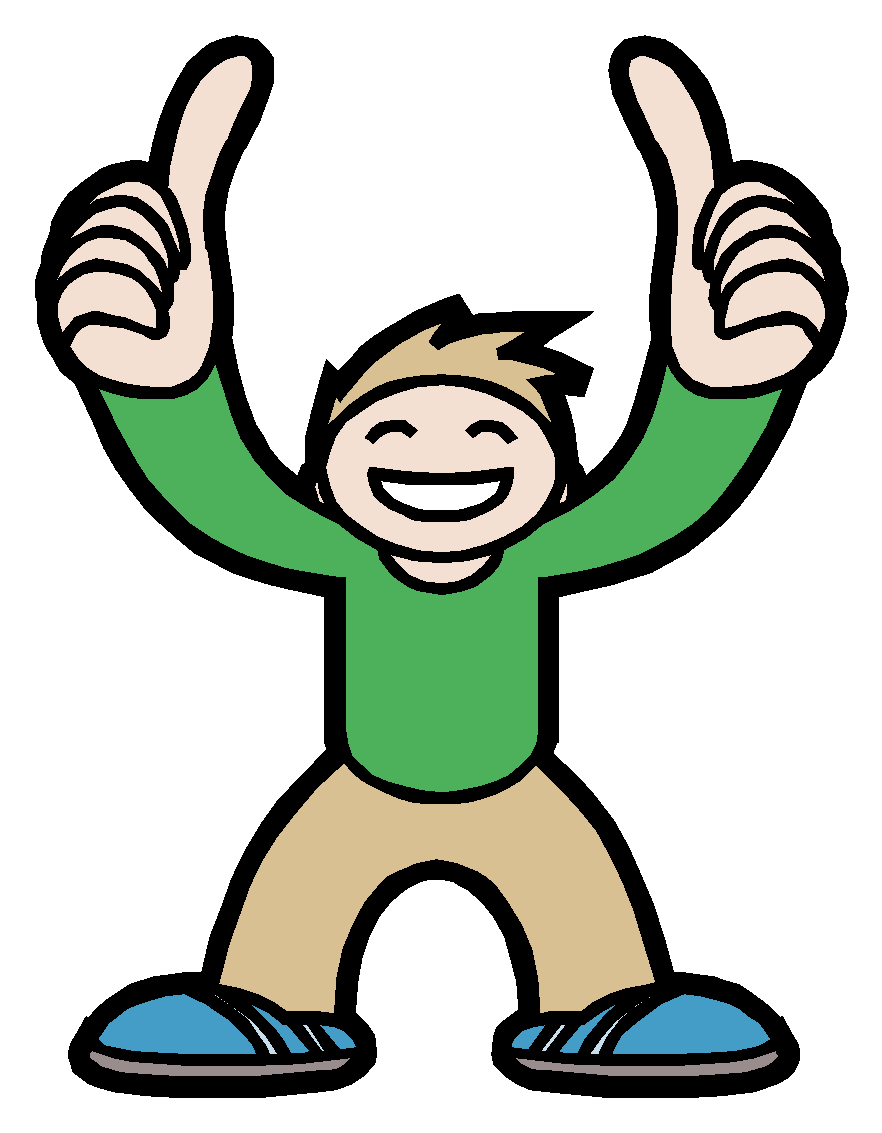 IS  (singular)

This sentence had OR in the subject and the item closest to the verb was singular so we need a singular verb

Either the doctors OR the chief administrator ___________ going to have to make a decision
Each of the boys needs to bring ________ sleeping bag.

His		
Their
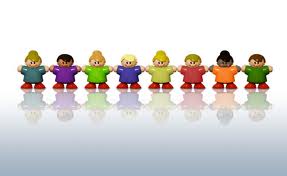 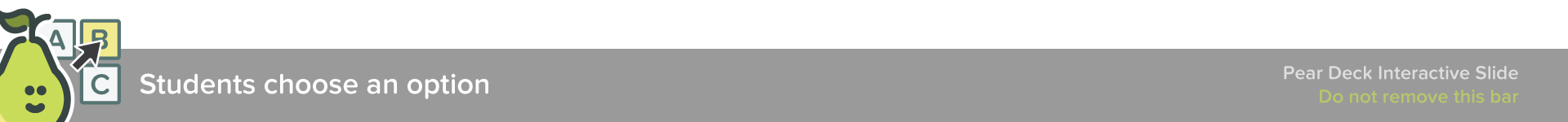 [Speaker Notes: 🍐 This is a Pear Deck Multiple Choice Slide. Your current options are: A: his, B: their, 
🍐  To edit the type of question or choices, go back to the "Ask Students a Question" in the Pear Deck sidebar.]
A) His (singular)
Even though it says BOYS it’s singular because of the word EACH
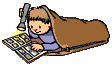 When OR is used in a subject, the subject is always singular.

TRUE

FALSE
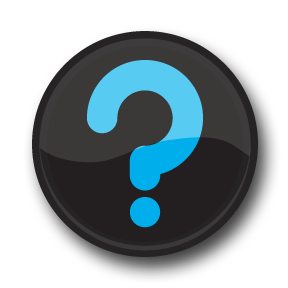 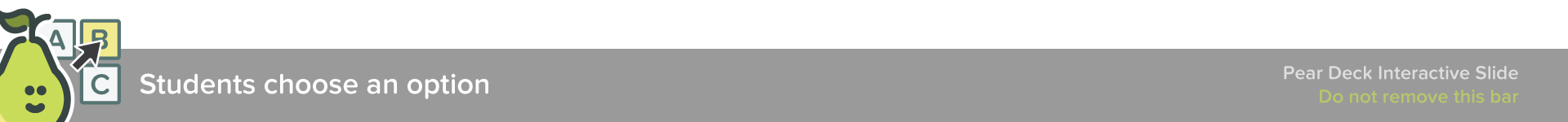 [Speaker Notes: 🍐 This is a Pear Deck Multiple Choice Slide. Your current options are: A: true, B: false, 
🍐  To edit the type of question or choices, go back to the "Ask Students a Question" in the Pear Deck sidebar.]
B) FALSE
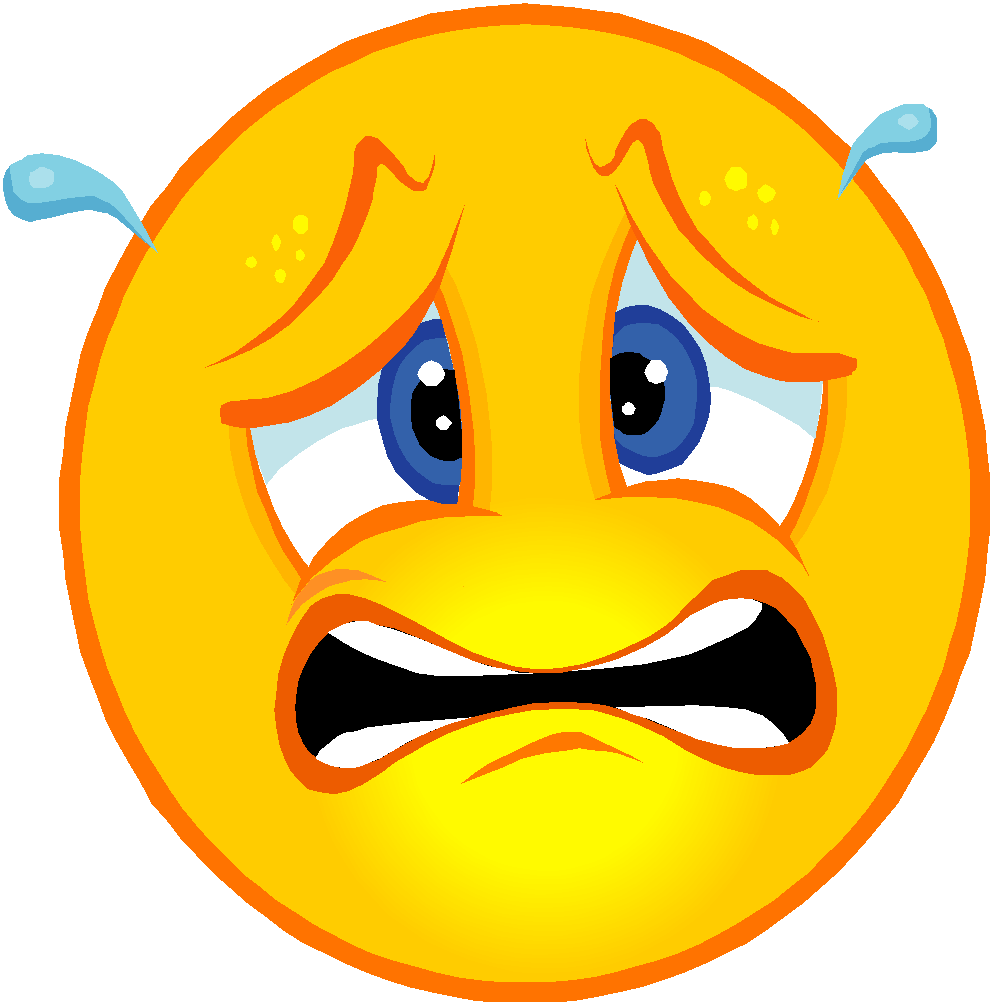 If both are singular = singular
IF both are plural = plural
If one is sing. and one is plural = the one CLOSEST to the verb determines # (sing. or plural)
There’s subject / pronoun agreement but there is also 
SUBJECT/VERB AGREEMENT
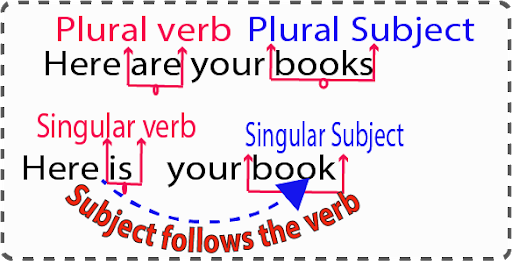 Plural and Singular VERBS
Verbs are opposite of nouns because we make them SINGULAR by ADDING an S
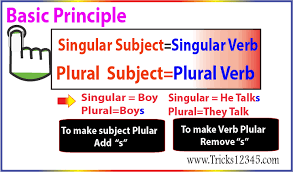 each, each one, either, neither, everyone, everybody, anybody, anyone, nobody, somebody, someone, and no one are singular and require a singular verb.
Each of these hot dogs is juicy.
Everybody knows Mr. Jones.
Either is correct.
____________my  brother OR my sisters going to pick out Dad’s birthday cake?

A) IS
B) ARE
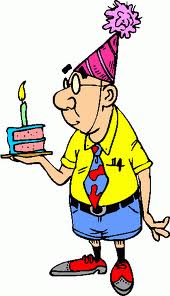 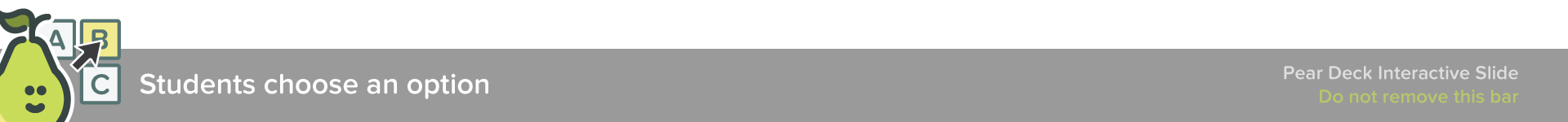 [Speaker Notes: 🍐 This is a Pear Deck Multiple Choice Slide. Your current options are: A: Is, B: Are, 
🍐  To edit the type of question or choices, go back to the "Ask Students a Question" in the Pear Deck sidebar.]
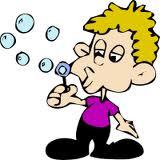 A) IS (singular)

Again OR is used and the part of the subject closest to the verb is singular so we need a singular verb.

_____IS______my  brother OR my sisters going to pick out Dad’s birthday cake?
Some of the votes _________ to have been miscounted.

A) Seem
B) Seems
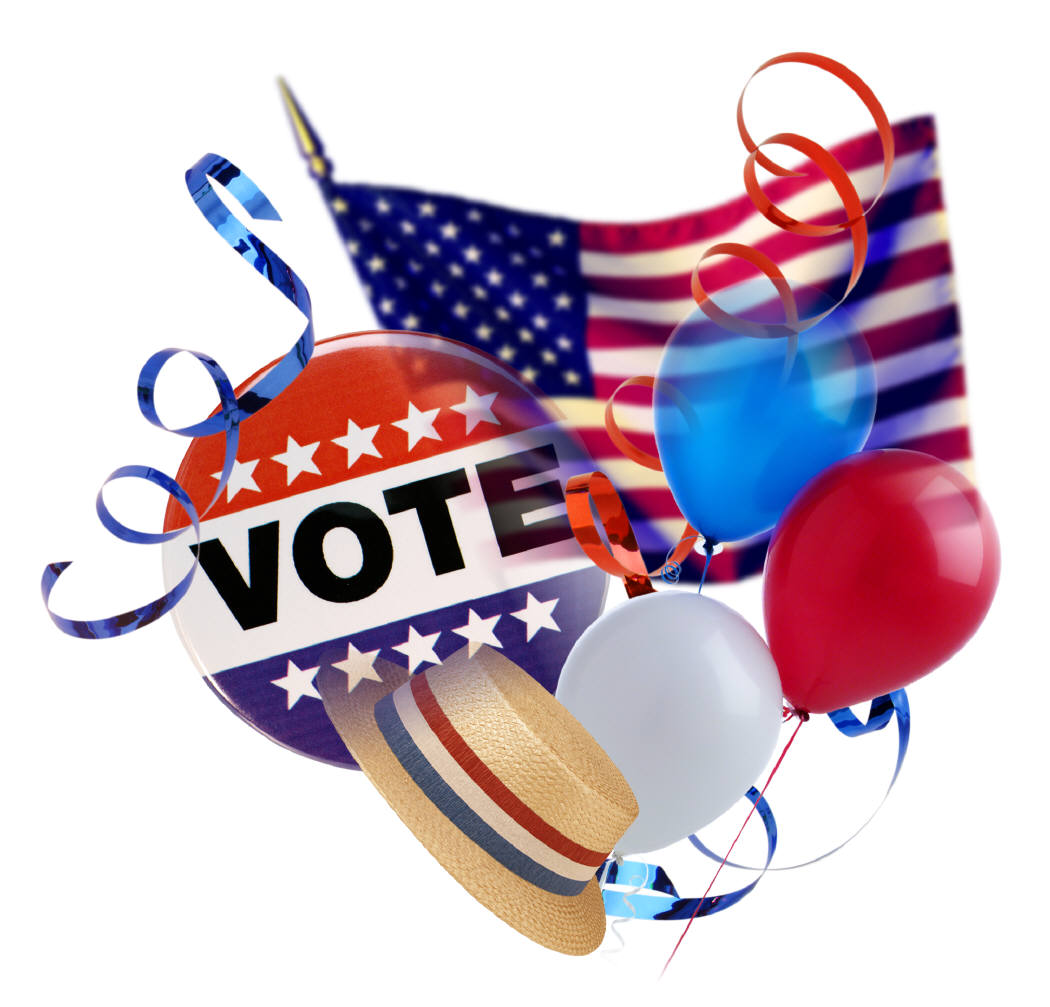 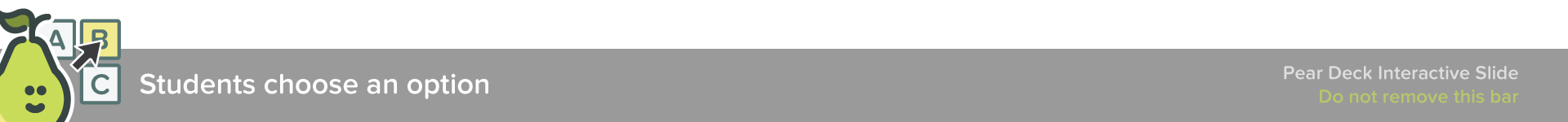 [Speaker Notes: 🍐 This is a Pear Deck Multiple Choice Slide. Your current options are: A: seem, B: seems, 
🍐  To edit the type of question or choices, go back to the "Ask Students a Question" in the Pear Deck sidebar.]
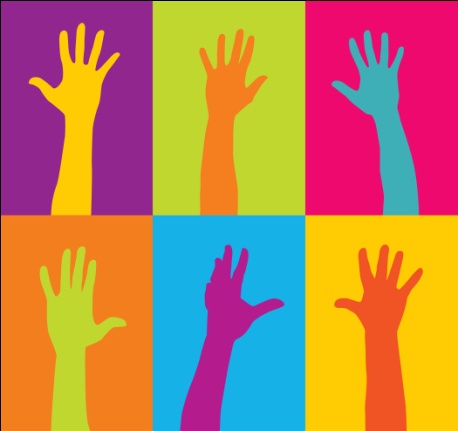 A) Seem (plural)

When using the word SOME we use plural verbs if the item (votes) is countable

VOTES is plural so we need a Plural Verb

Remember verbs are opposite of nouns.  We make them SINGULAR by adding an S
Do not be misled by a phrase that comes between the subject and the verb. The verb agrees with the subject, not with a noun or pronoun in the phrase.
One of the boxes is open.
The people who listen to that music are few.
The team captain, as well as his players, is anxious.
The book, including all the chapters in the first section, is boring.
The tornadoes that tear through the county every  spring ____ destructive.

A) are
B) is
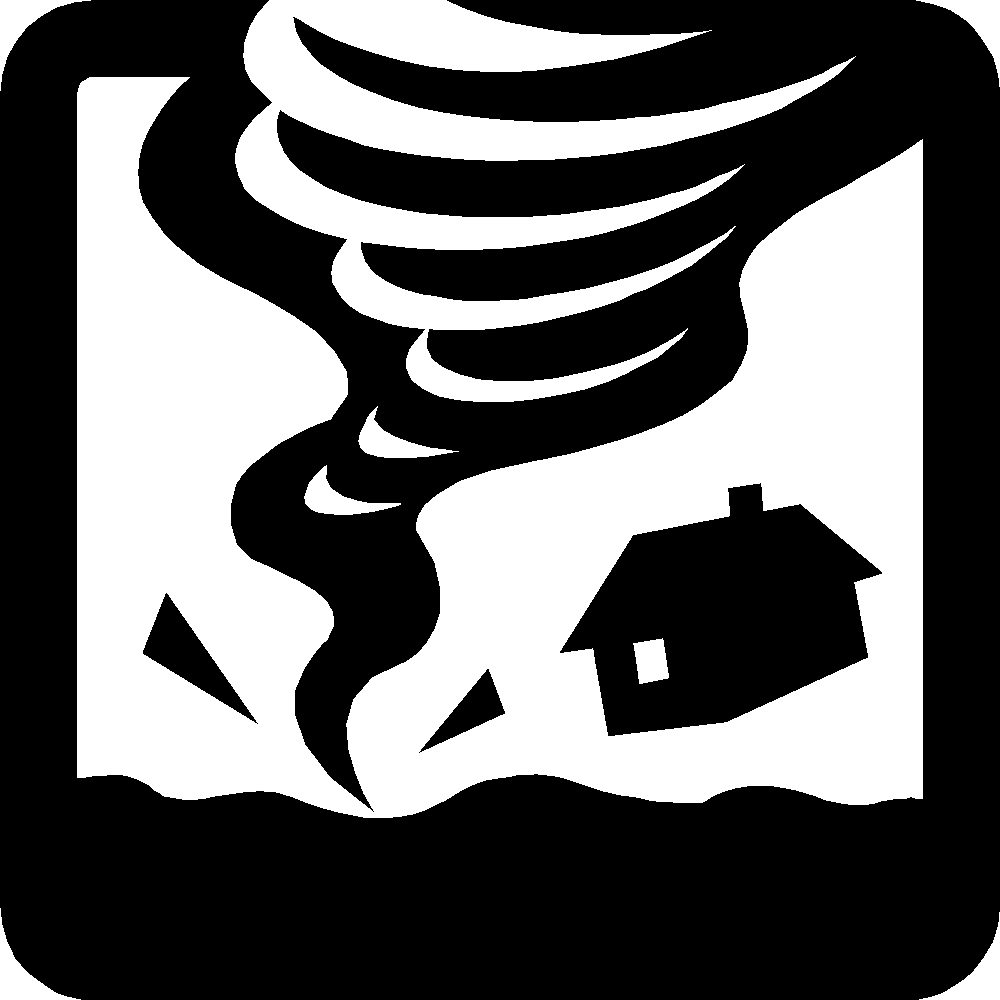 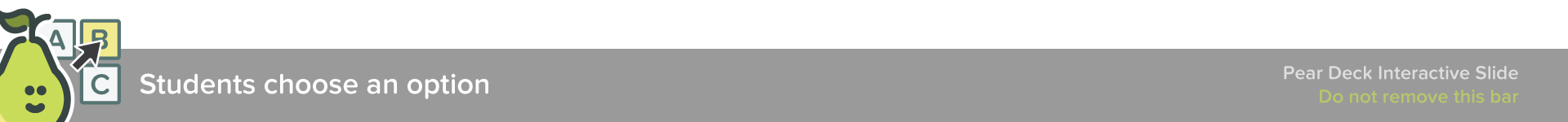 [Speaker Notes: 🍐 This is a Pear Deck Multiple Choice Slide. Your current options are: A: are, B: is, 
🍐  To edit the type of question or choices, go back to the "Ask Students a Question" in the Pear Deck sidebar.]
B) ARE
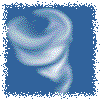 TORNADOS is the subject
Don’t be distracted by the phrase that comes after it (i.e. that tear through the county)
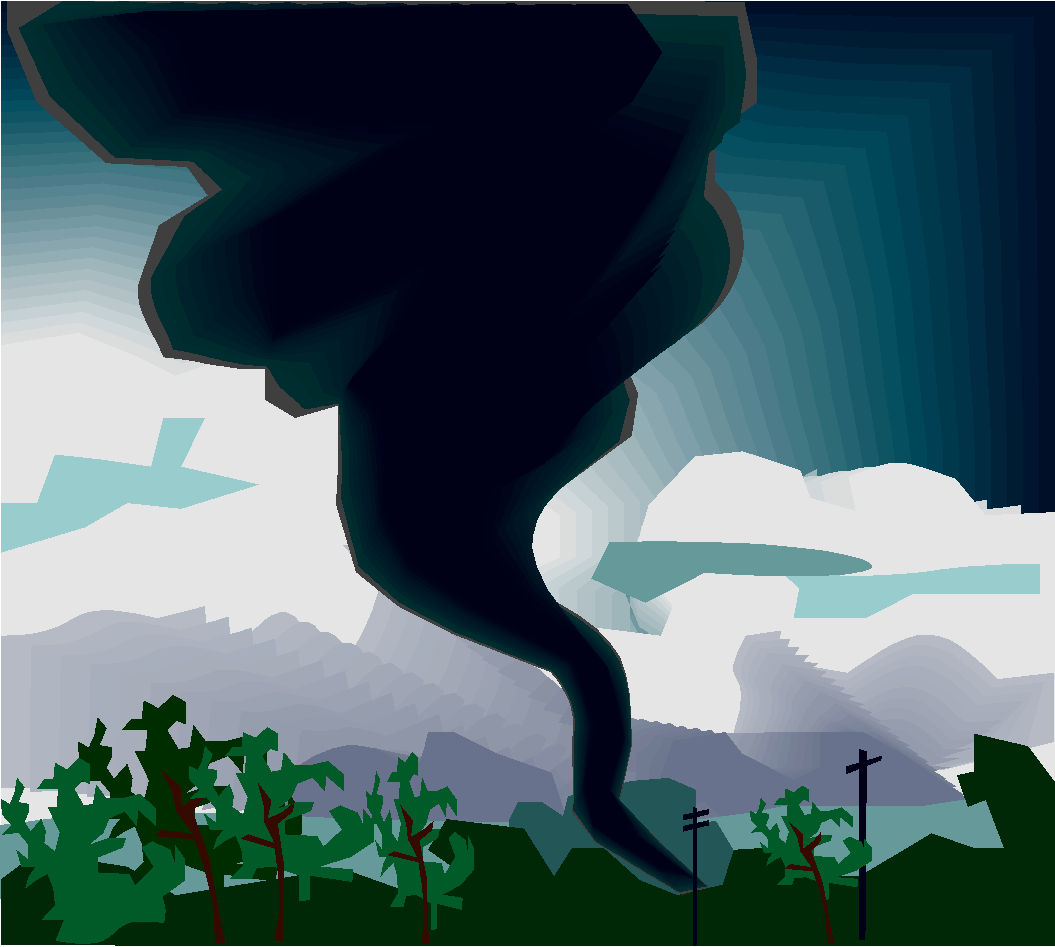 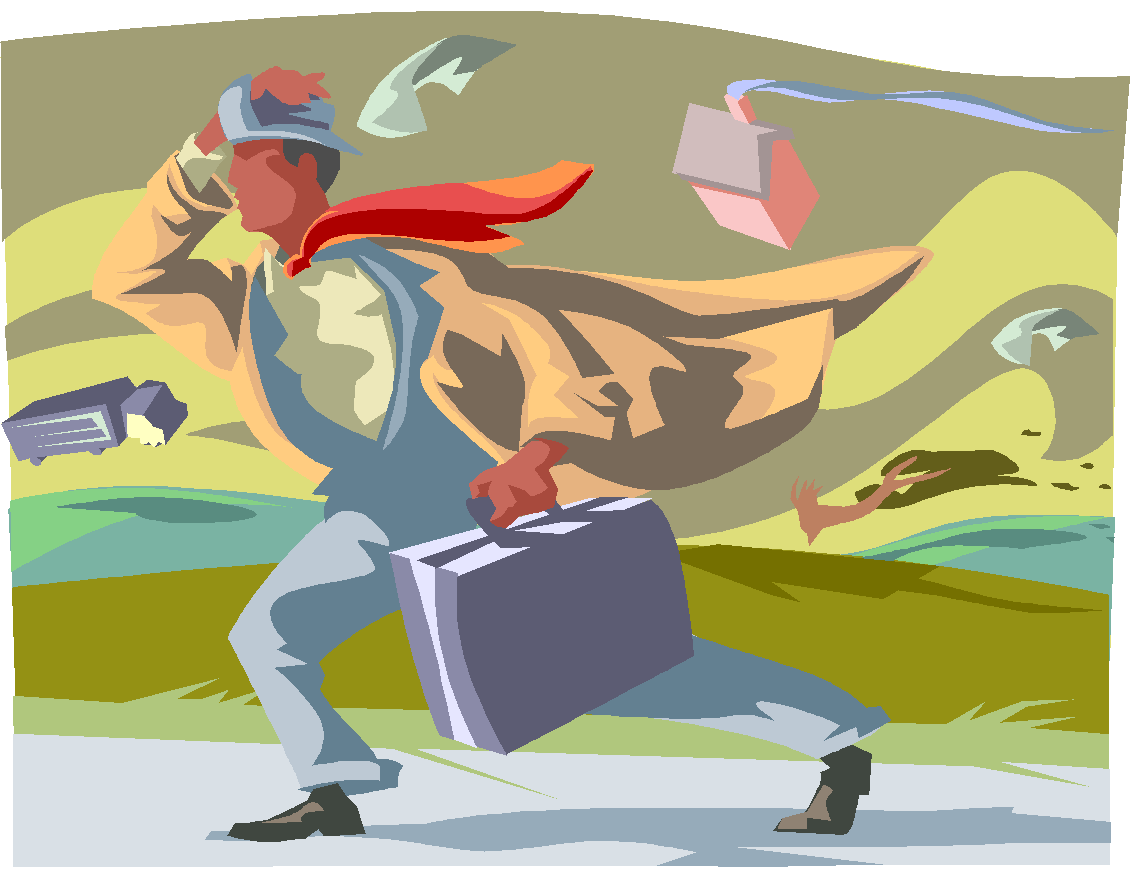 Everyone selected for the jury ______  to be unbiased.
Have
Has
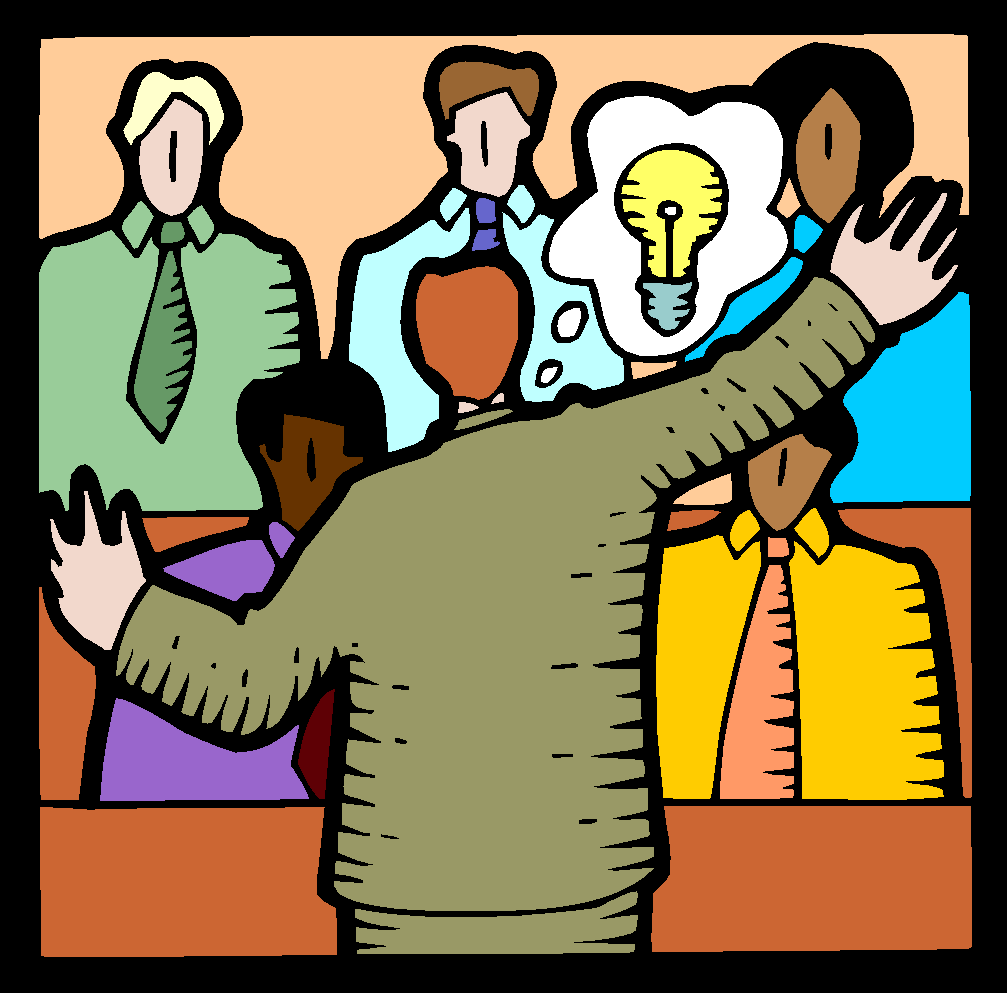 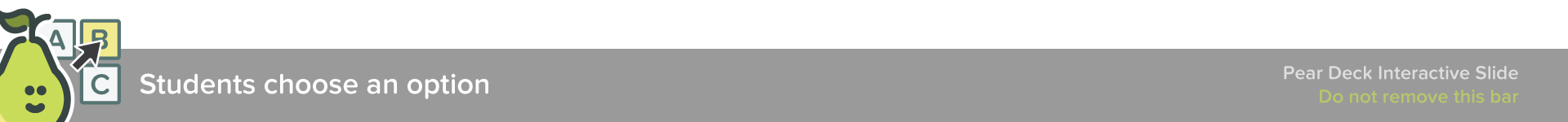 [Speaker Notes: 🍐 This is a Pear Deck Multiple Choice Slide. Your current options are: A: have, B: has, 
🍐  To edit the type of question or choices, go back to the "Ask Students a Question" in the Pear Deck sidebar.]
B) HAS
Everyone is considered singular
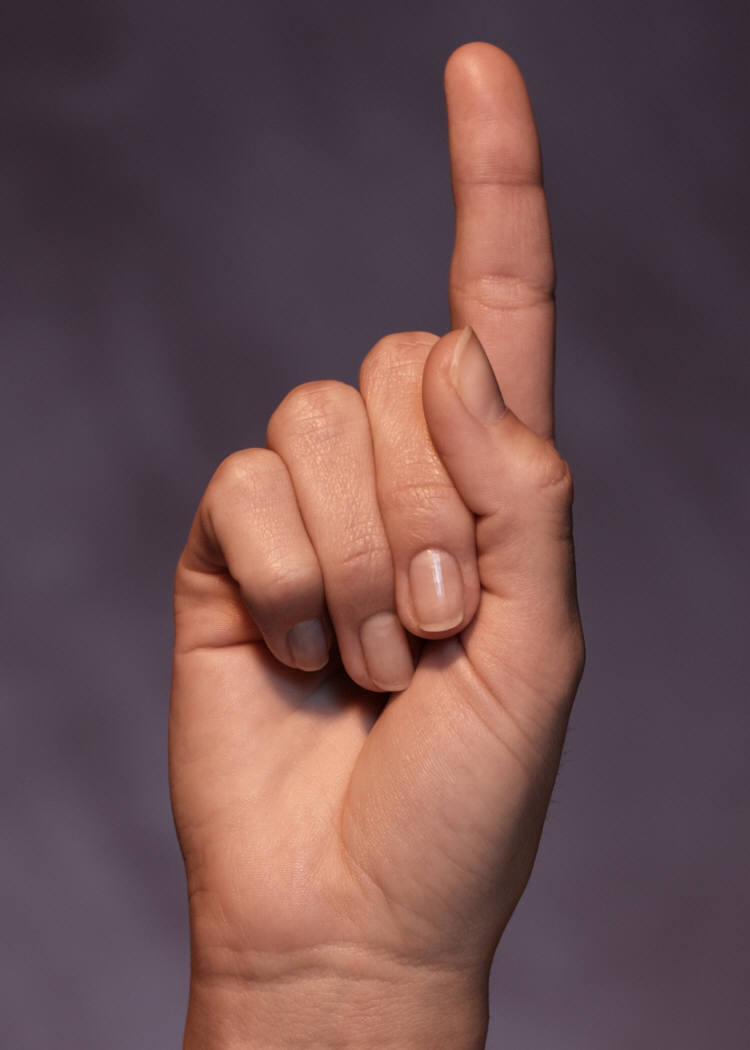 Tim, together with his teammates, ______________a tough opponent.

A) presents
B) present
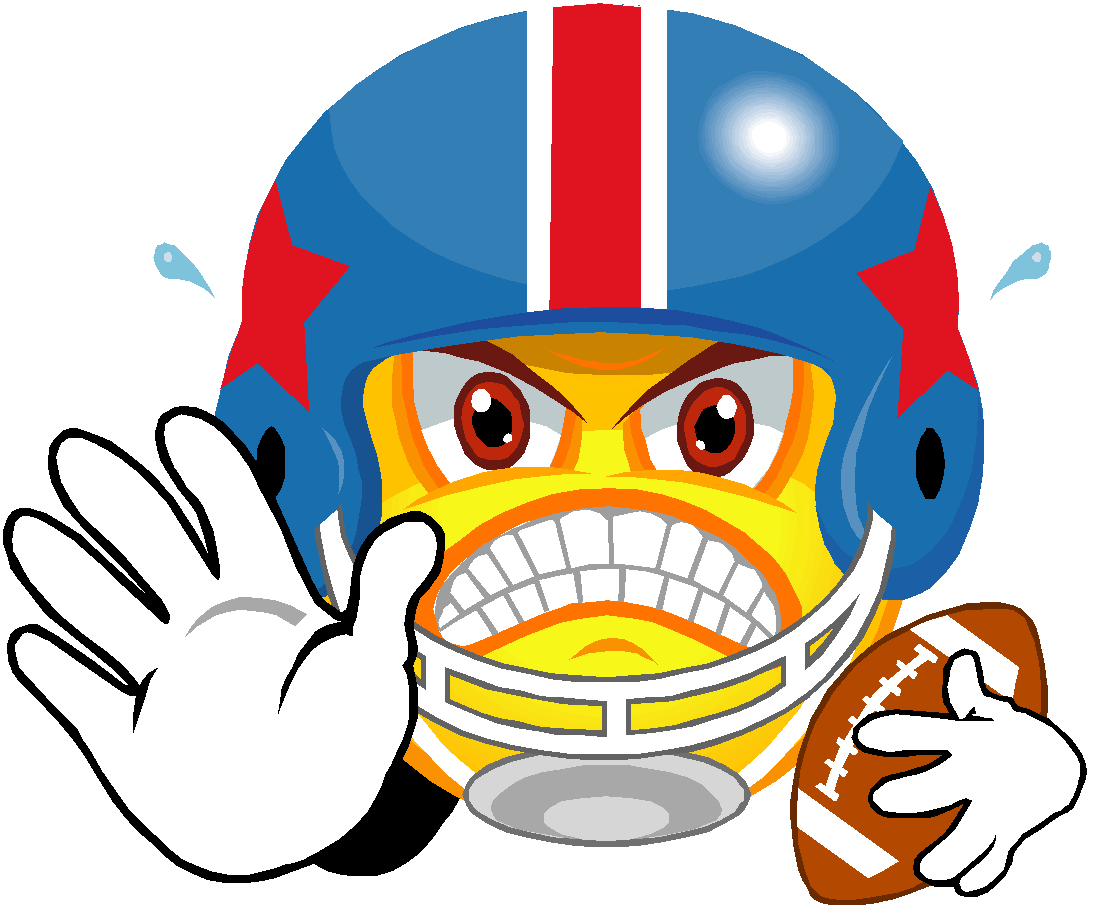 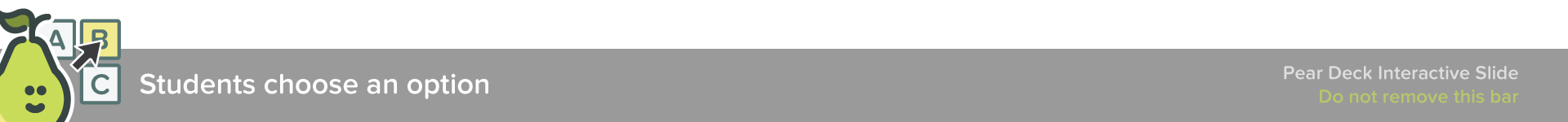 [Speaker Notes: 🍐 This is a Pear Deck Multiple Choice Slide. Your current options are: A: presents, B: present, 
🍐  To edit the type of question or choices, go back to the "Ask Students a Question" in the Pear Deck sidebar.]
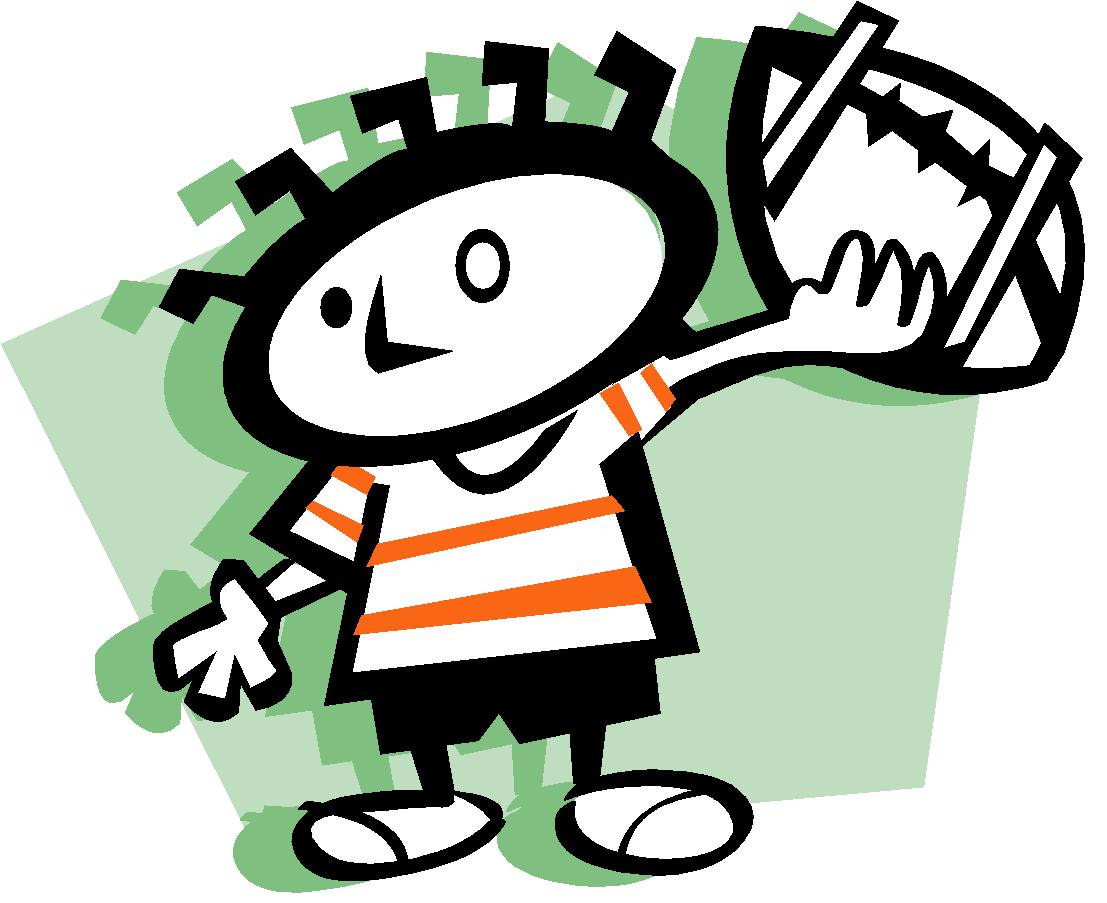 A) presents
Don’t be distracted by the phrase that comes after the word Tim.  
Also remember that VERBS that end w/ S are singular

Tim, together with his teammates, ____IS_____a tough opponent.
One of the students must give _______ presentation tomorrow.

A)THEIR
B) HIS
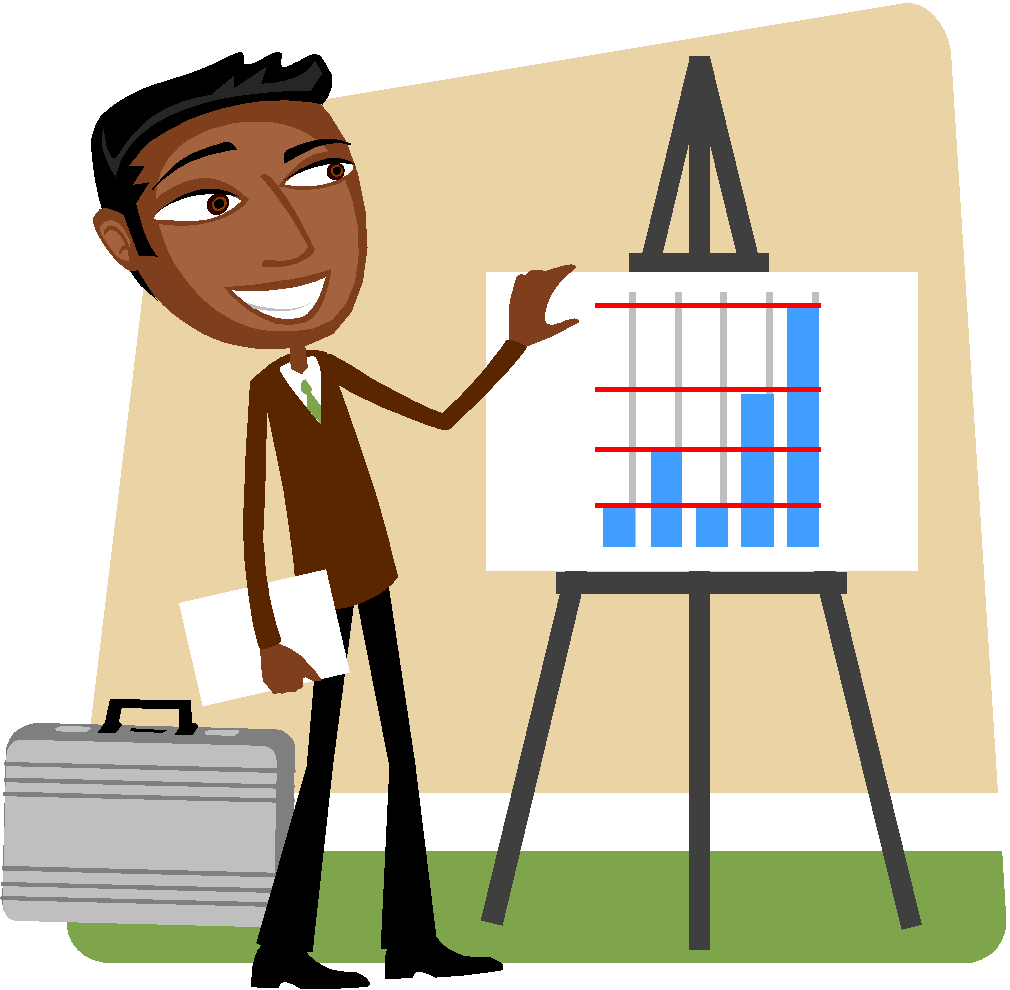 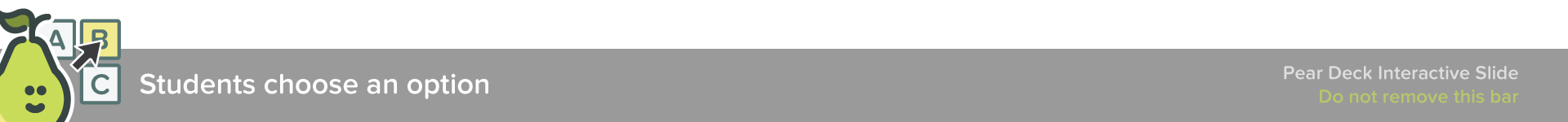 [Speaker Notes: 🍐 This is a Pear Deck Multiple Choice Slide. Your current options are: A: their, B: his, 
🍐  To edit the type of question or choices, go back to the "Ask Students a Question" in the Pear Deck sidebar.]
B) HIS
Even though it says STUDENTS, it is singular because of the word ONE
One of the students is
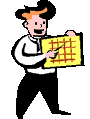 All of the students brought _______ homework.

A)His or her
B)Their
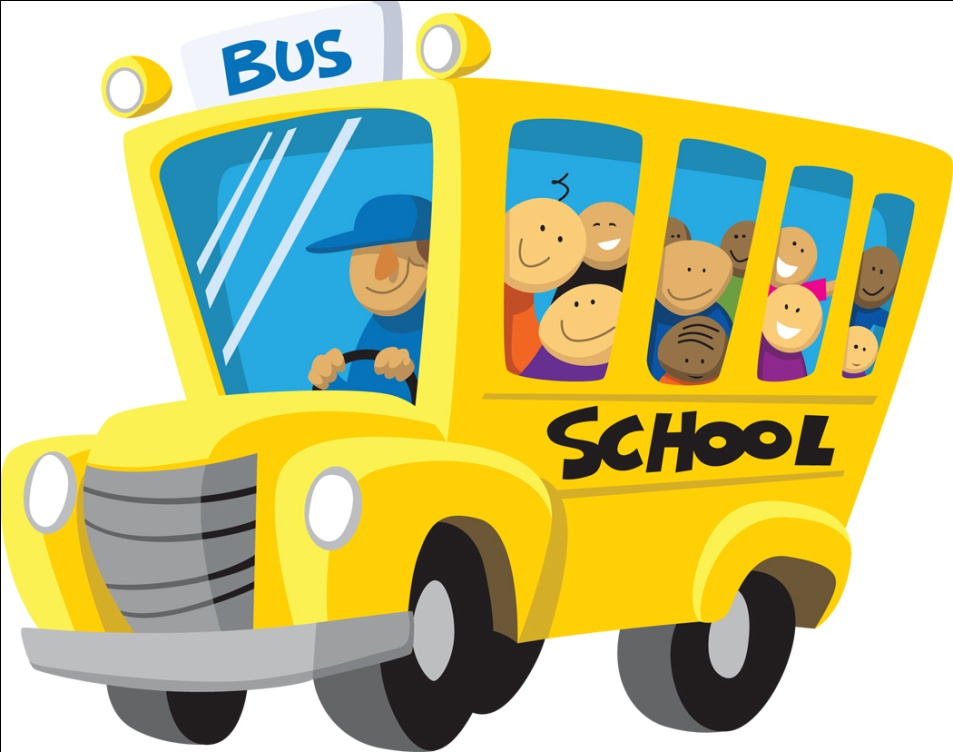 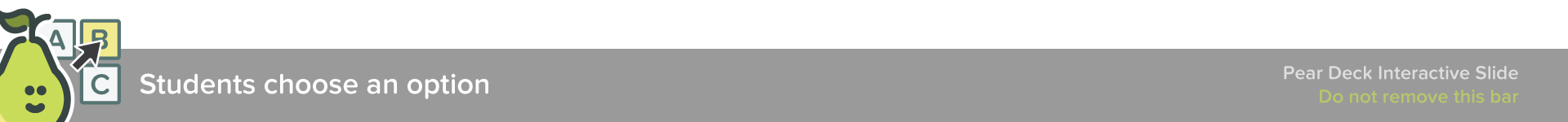 [Speaker Notes: 🍐 This is a Pear Deck Multiple Choice Slide. Your current options are: A: his or her, B: their, 
🍐  To edit the type of question or choices, go back to the "Ask Students a Question" in the Pear Deck sidebar.]
B) THEIR -  all is ALWAYS plural
He is taller than ________.

I
Me
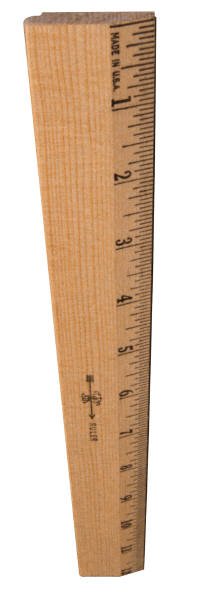 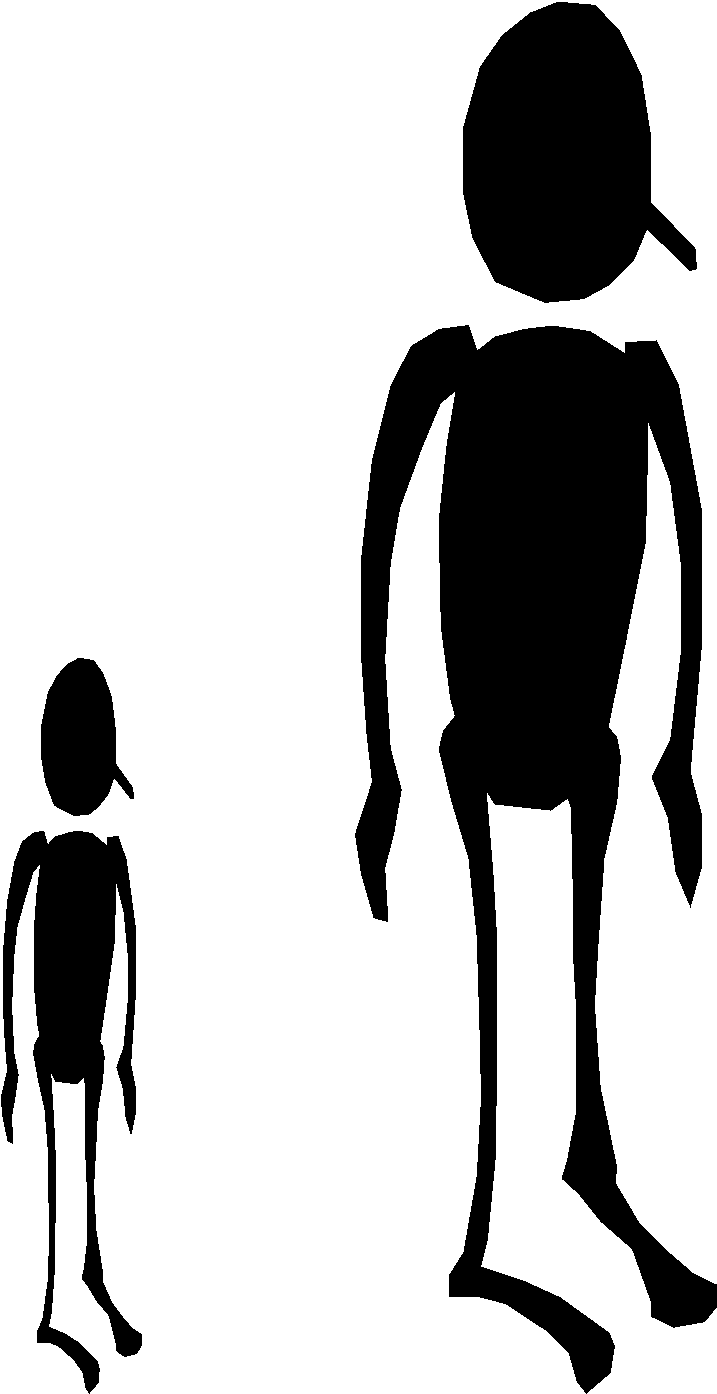 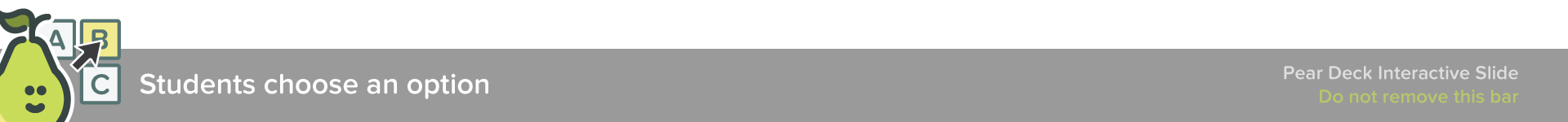 [Speaker Notes: 🍐 This is a Pear Deck Multiple Choice Slide. Your current options are: A: I, B: me, 
🍐  To edit the type of question or choices, go back to the "Ask Students a Question" in the Pear Deck sidebar.]
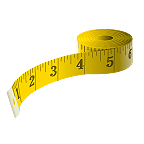 I  -- Are you surprised?

For a comparison you need to finish the sentence.  He is taller than I am.
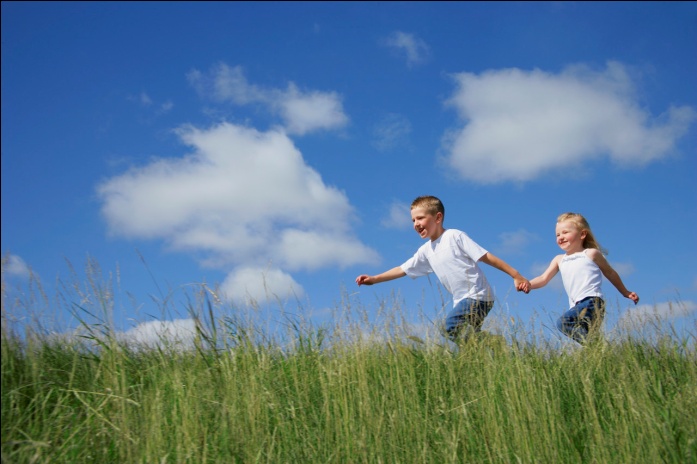 THAT WAS PART One of Agreement
CLICK HERE for: AGREEMENT review and
 CLICK HERE for:PESKY PRONOUNSreview
CONTINUE ON TO CHALLENGE ZONE…
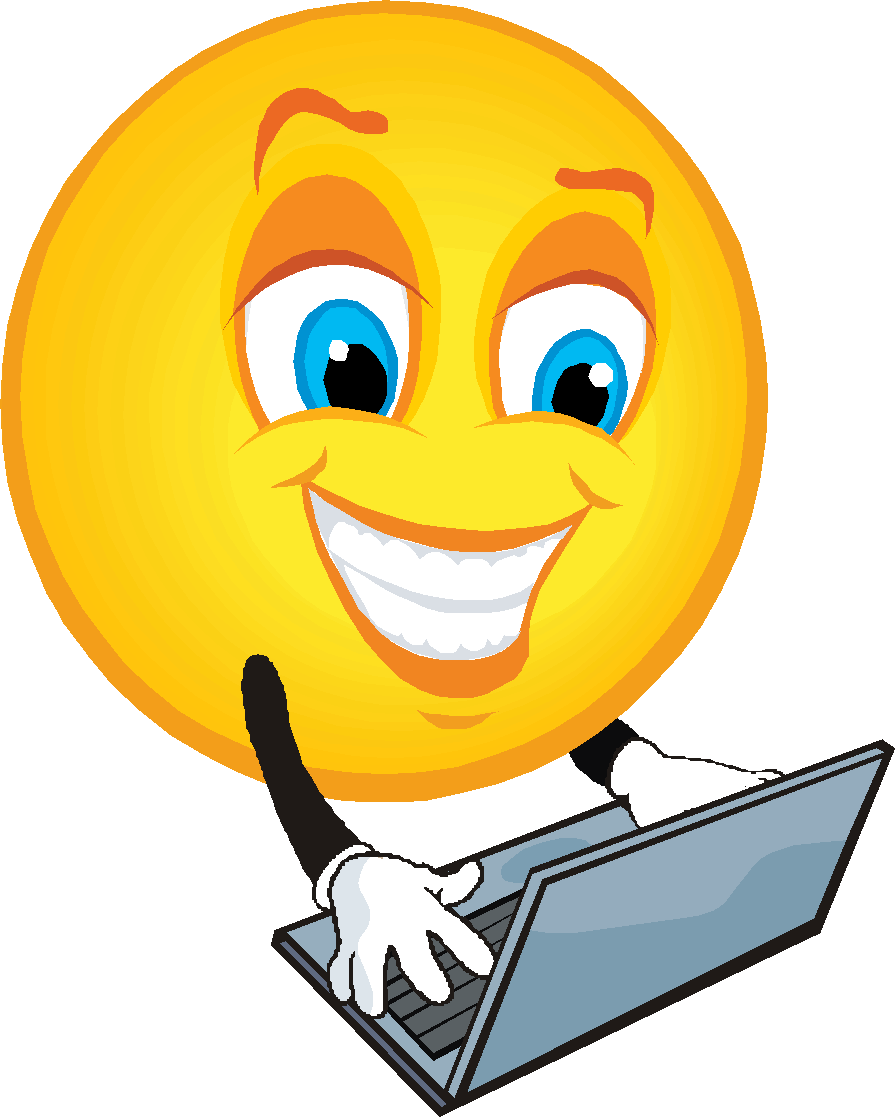 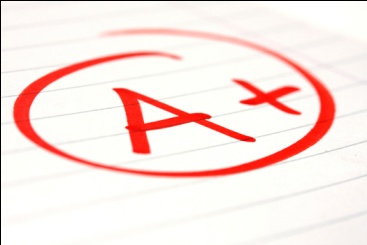 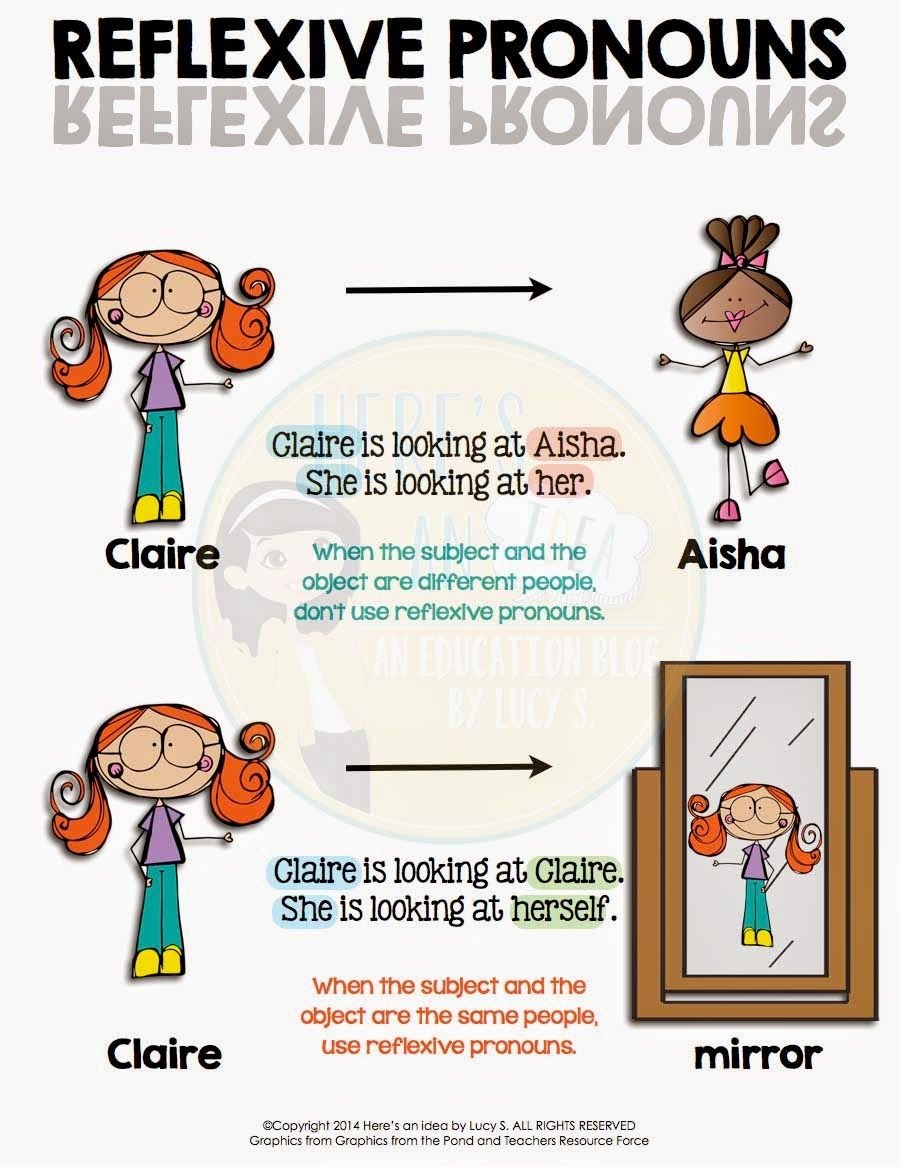 REFLEXIVE Pronouns like myself, himself, herself and themselves
can only used to REFLECT BACK to a subject ALREADY stated
Tim and myself are going to the movies.

Correct
Incorrect
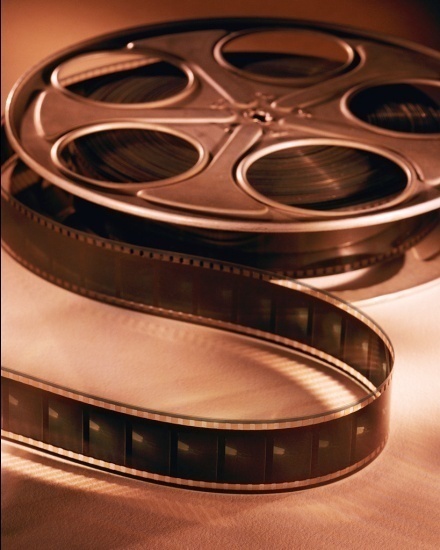 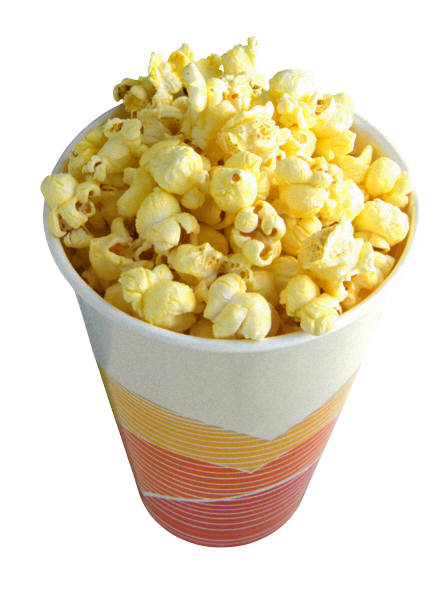 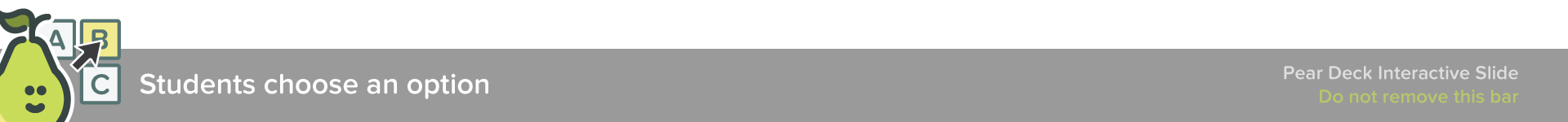 [Speaker Notes: 🍐 This is a Pear Deck Multiple Choice Slide. Your current options are: A: correct, B: incorrect, 
🍐  To edit the type of question or choices, go back to the "Ask Students a Question" in the Pear Deck sidebar.]
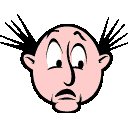 B) INCORRECT
Myself, himself, 
herself, etc. are reflexive
pronouns.  Meaning they REFLECT back from a subject.  You COULD say “I am going to the movie by myself.” but NOT “Tim and myself are gong to the movie”
She wants to do it by herself.

Correct
Incorrect
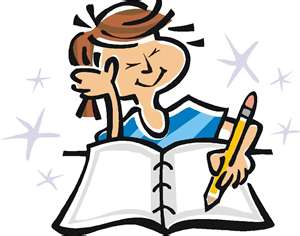 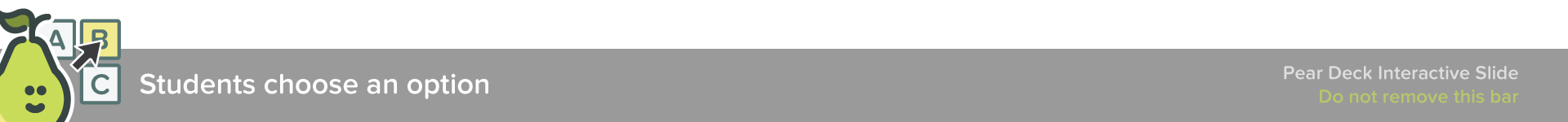 [Speaker Notes: 🍐 This is a Pear Deck Multiple Choice Slide. Your current options are: A: correct, B: incorrect, 
🍐  To edit the type of question or choices, go back to the "Ask Students a Question" in the Pear Deck sidebar.]
A) Correct!
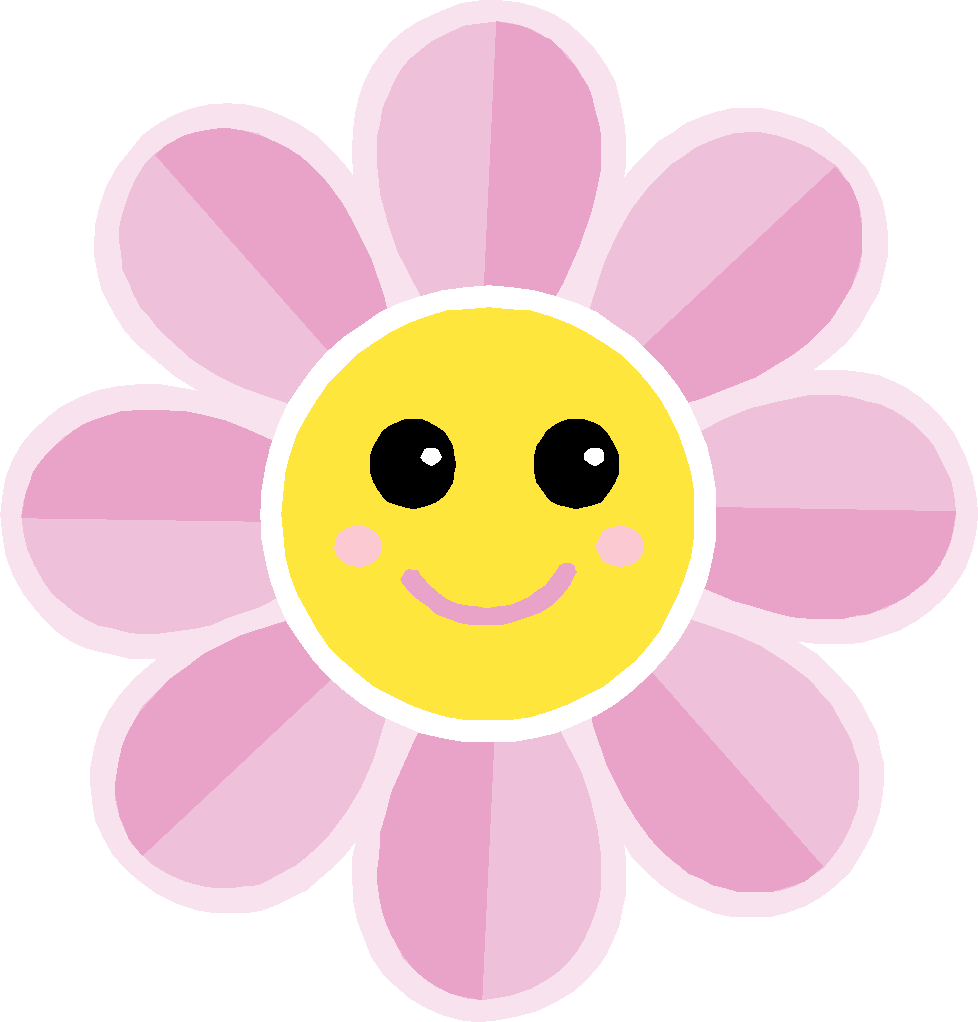 HERSELF is reflecting back to the word SHE.  Therefore, it is correct.

She wants to do it herself.
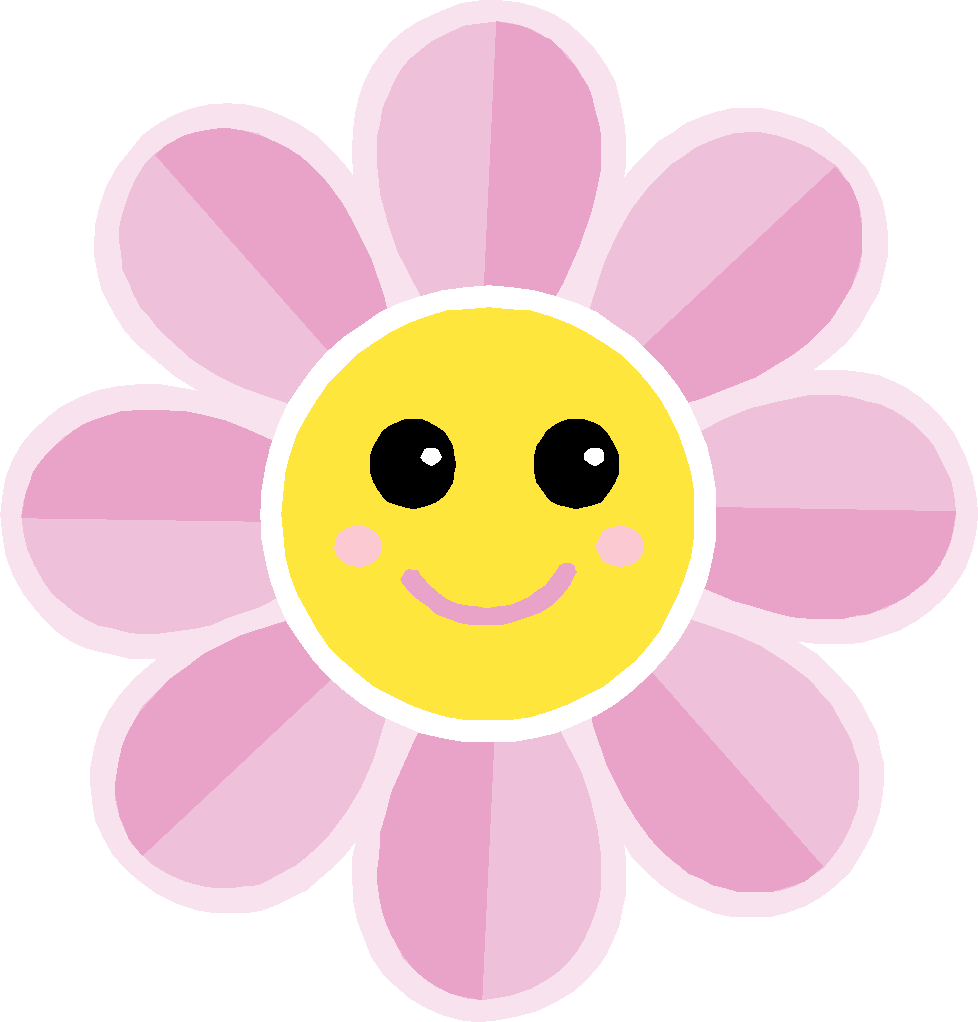 COLLECTIVE NOUNS
A jury is singular WHEN it is acting collectively as one unit.  But when individual jurors act separately then the subject is plural
Class = singular
Class members = plural
Jury = singular
Jury members = plural
The class will present _______ findings do the school board.

Its 
Their
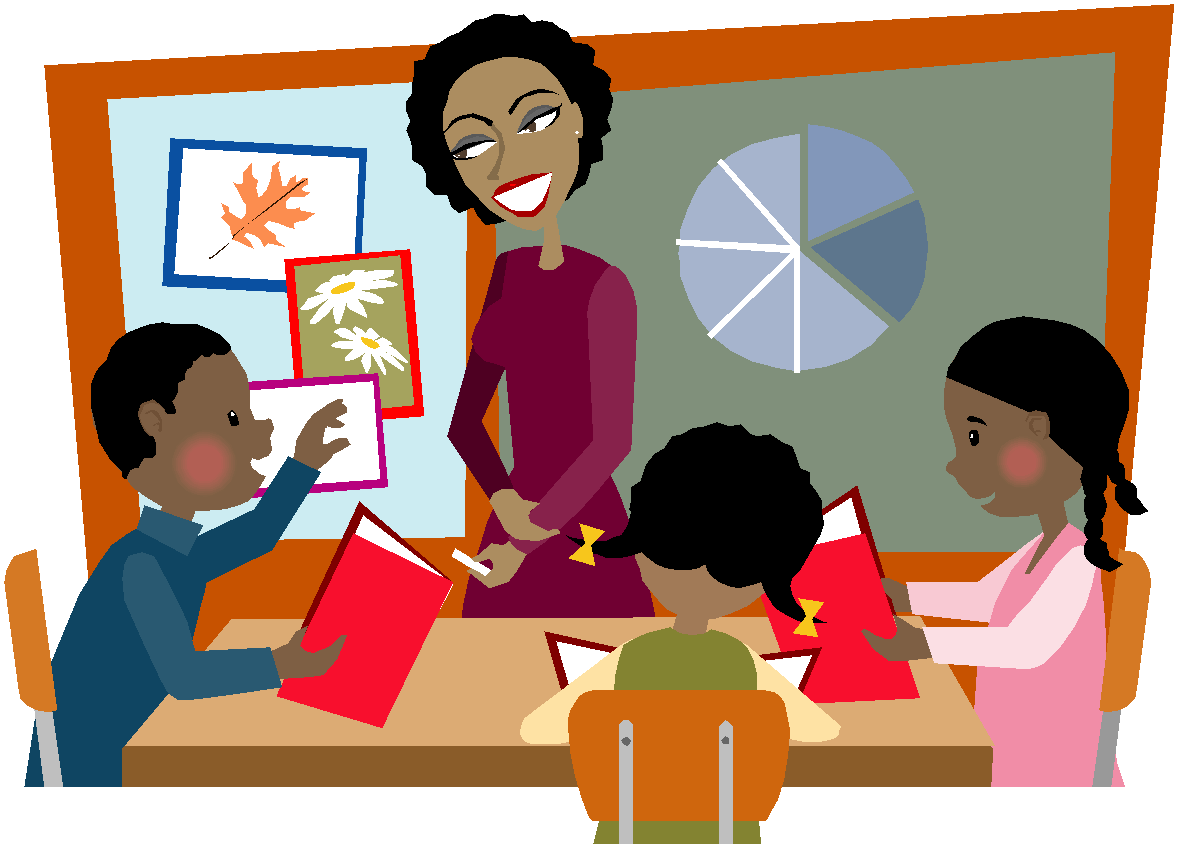 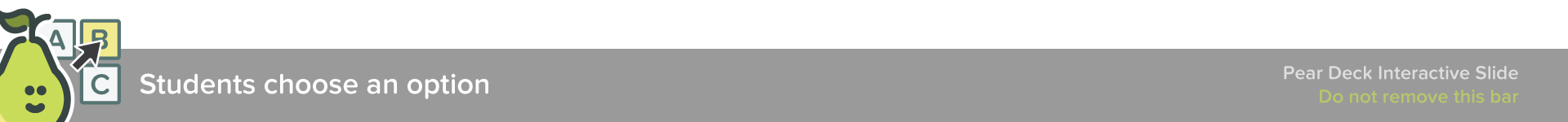 [Speaker Notes: 🍐 This is a Pear Deck Multiple Choice Slide. Your current options are: A: its, B: their, 
🍐  To edit the type of question or choices, go back to the "Ask Students a Question" in the Pear Deck sidebar.]
A) ITS
CLASS is a collective noun.  Therefore, it is considered one UNIT so it’s singular.
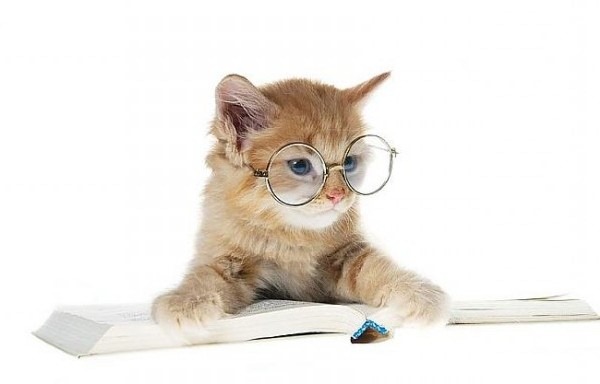 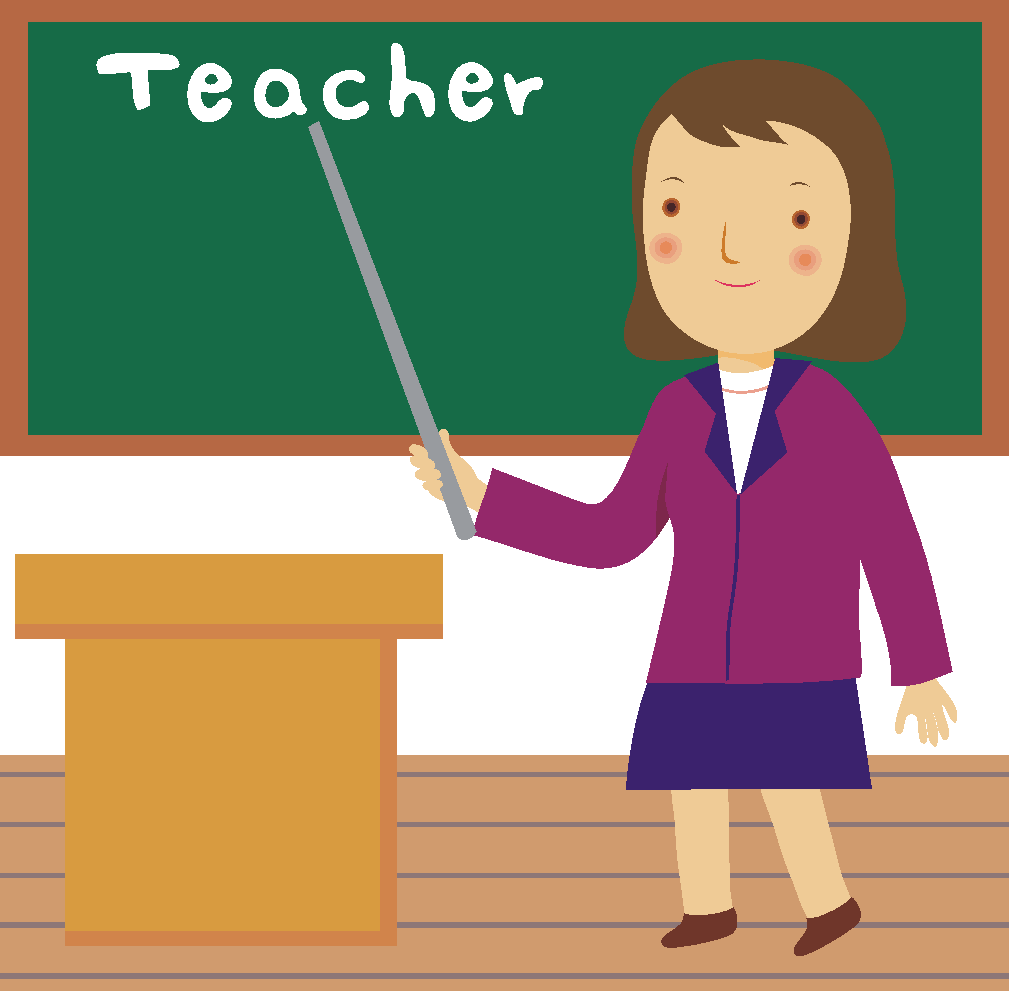 The members of the jury explained _______ reasoning.

Their
Its
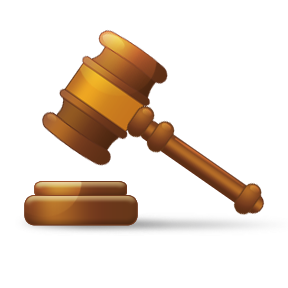 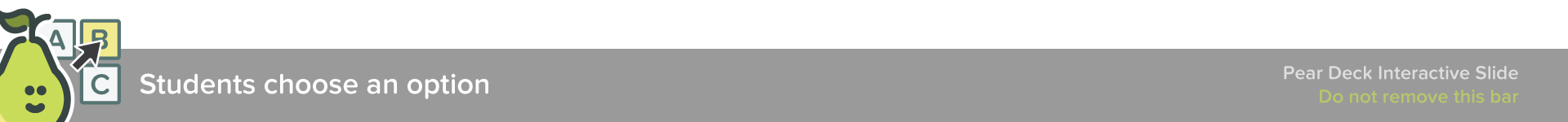 [Speaker Notes: 🍐 This is a Pear Deck Multiple Choice Slide. Your current options are: A: their, B: its, 
🍐  To edit the type of question or choices, go back to the "Ask Students a Question" in the Pear Deck sidebar.]
TRICKYA) THEIR
A jury is singular WHEN it is acting collectively as one unit.  But when individual jurors act separately then the subject is plural
Class = singular
Class members = plural
Jury = singular
Jury members = plural
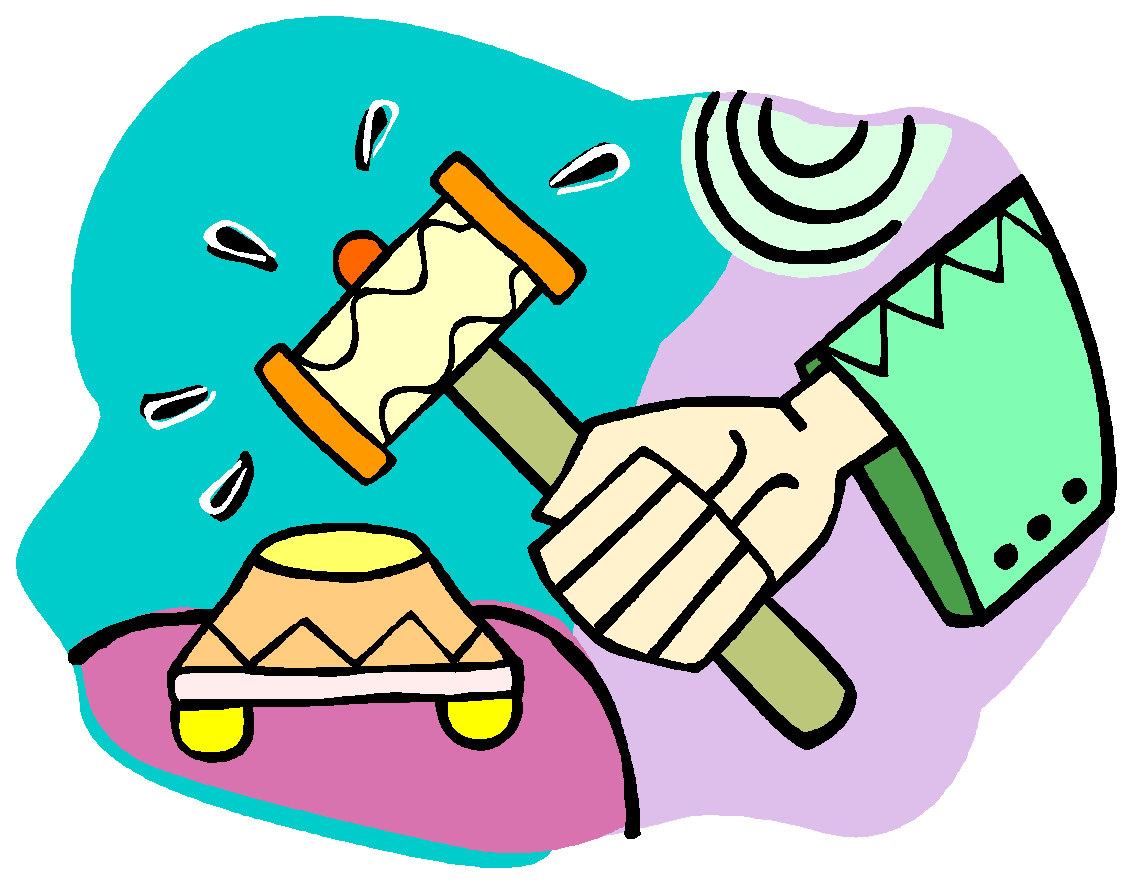 This is NOT meant to take the place of studying.  
Go to the website for more review! CLICK HERE
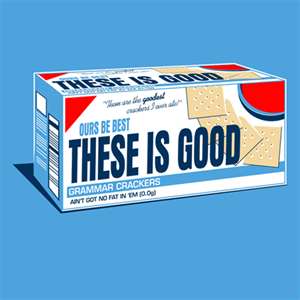 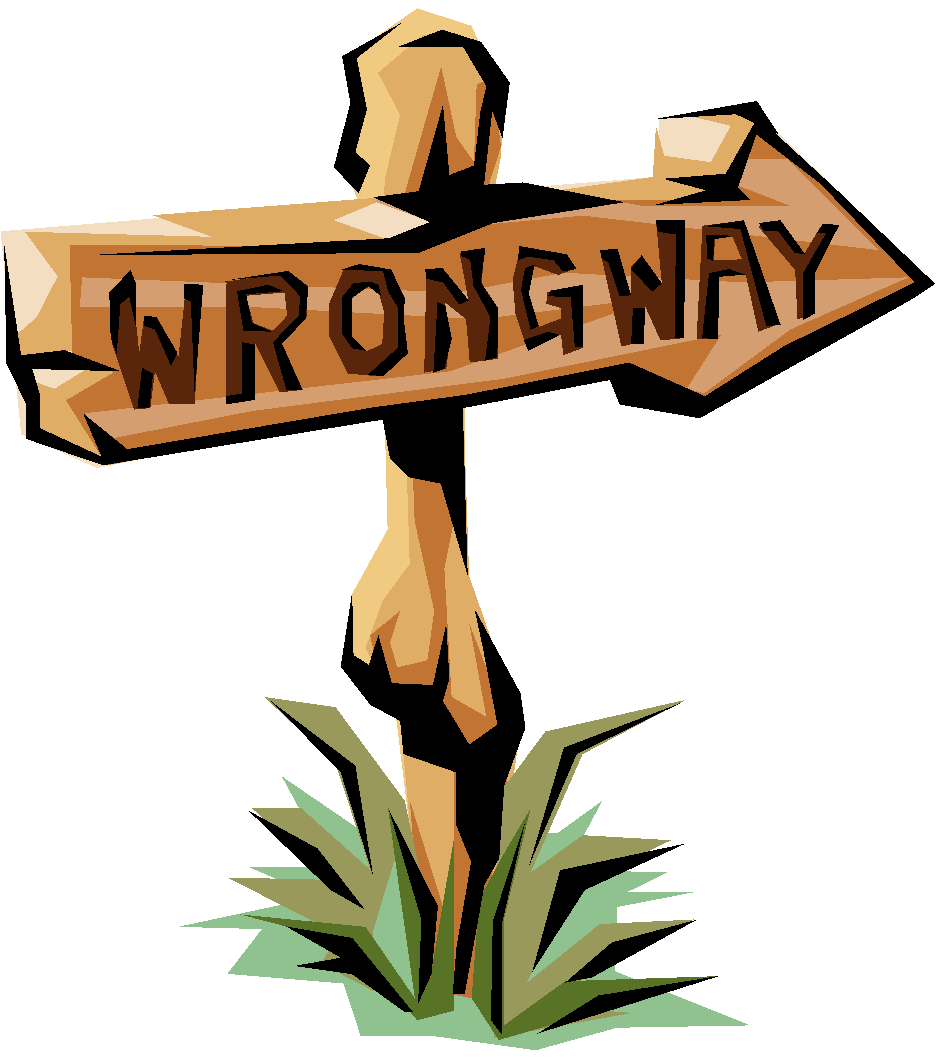